無くすぞ！みんなの嫌がる作業
　「インレットコネクタ拭き取り廃止」
発表者 　　尾関　里奈
株式会社デンソー
西尾製作所　くろいろサークル
会社紹介
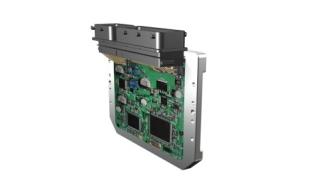 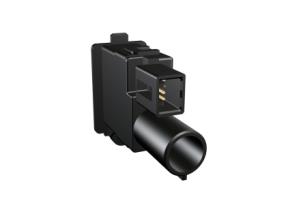 会社概況
安全
環境
電子温度
センサー
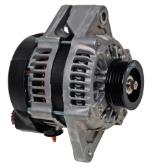 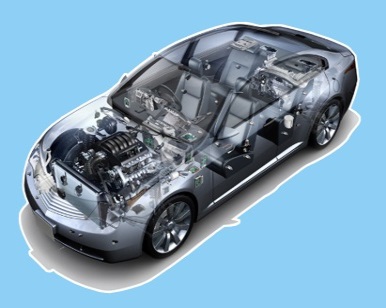 オルタネータ
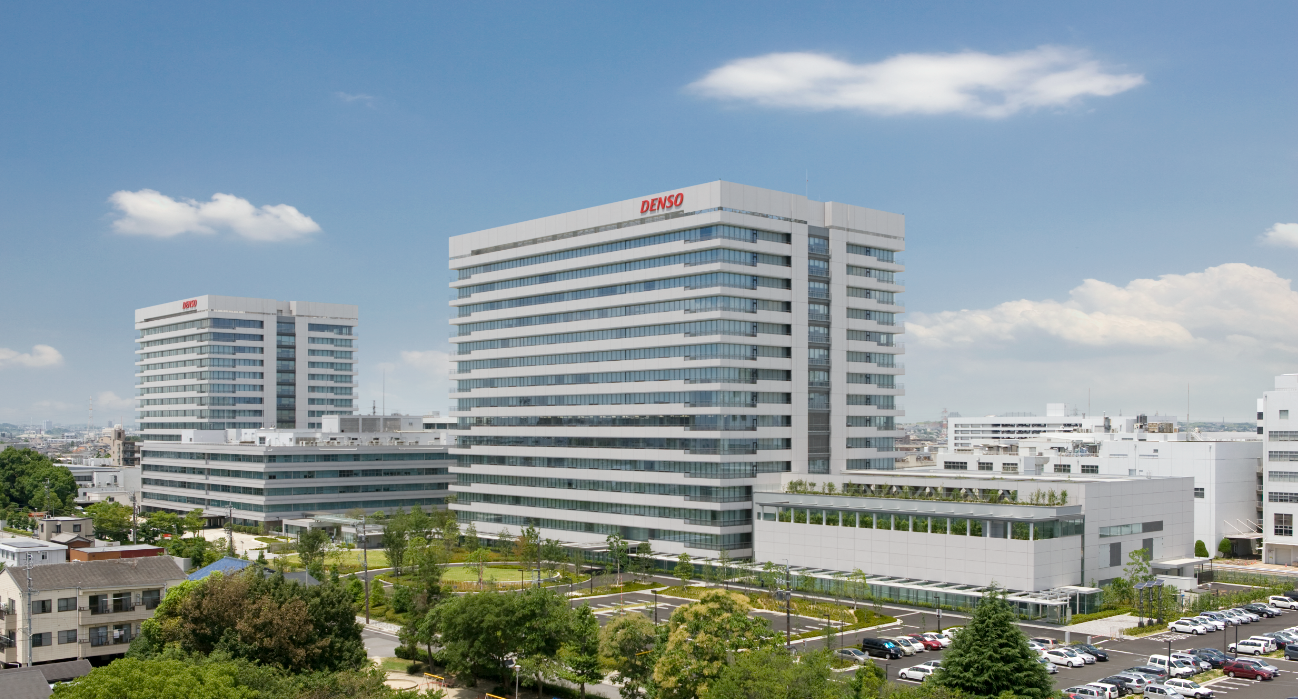 設立
本社
資本金
従業員数
1949年12月16日
愛知県刈谷市
1,875億円
連結　162,029人
単独　43,980人
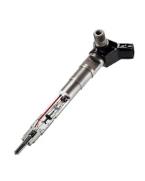 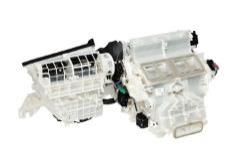 インジェクタ
エンジン制御
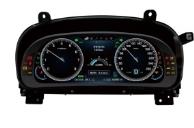 メータ
エアコンユニット
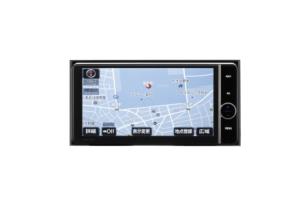 エンジンクーリング
モジュール
利便
快適
2024年3月31日
自動車用システム製品から暮らしの製品までの総合メーカー
先端技術研究所
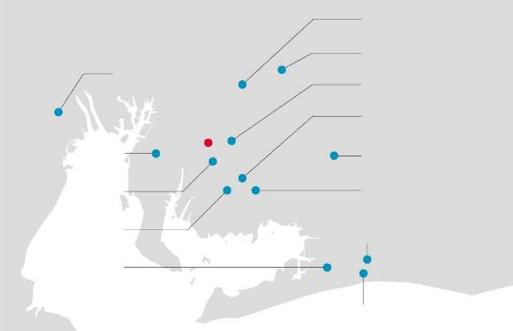 ディーゼルエンジン搭載のコモンレールシステム
広瀬製作所
大安製作所
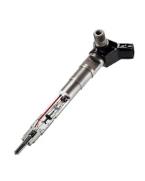 安城製作所
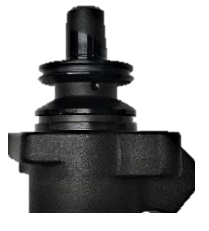 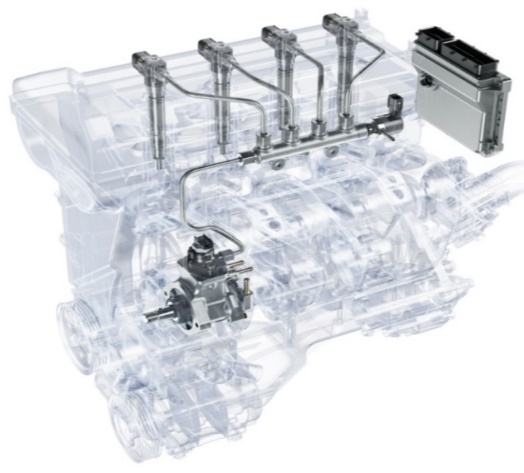 本社
西尾製作所
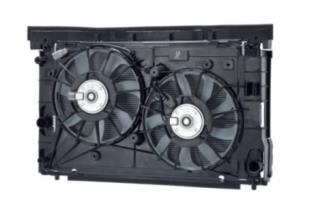 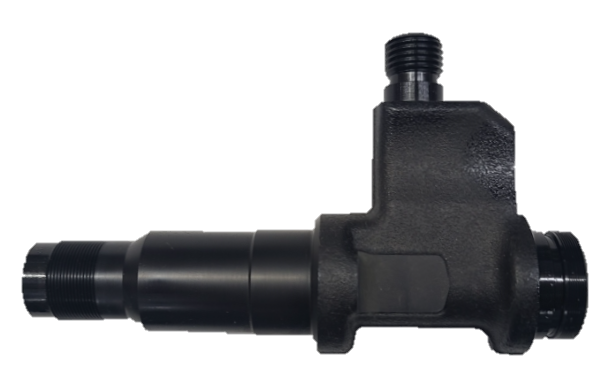 阿久比製作所
額田テストセンター
幸田製作所
高棚製作所
善明製作所
湖西製作所
豊橋製作所
ディーゼルエンジン内に
高圧燃料を最適噴射するシステム
豊橋東製作所
魅力ある製品をお客様にお届けしています
ポンプ製造部くろいろサークル/愛知地区　飛躍成果大会　　24.10.17
2/24
サークル紹介
■くろいろサークル
■サークル運営の工夫
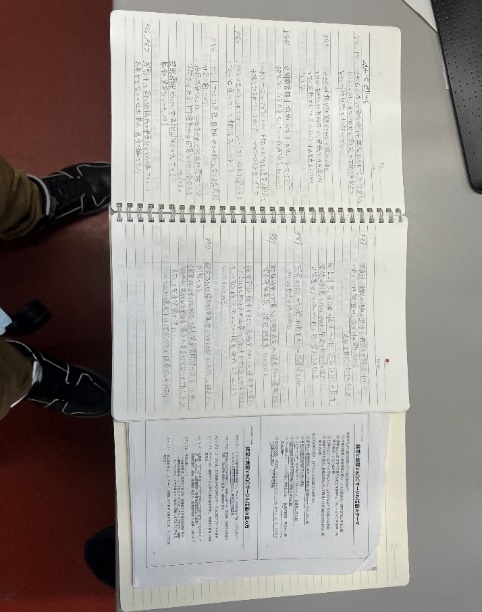 毎週(水)を「QCの日」と部で定め活動（1.0H/回 4回/M開催）
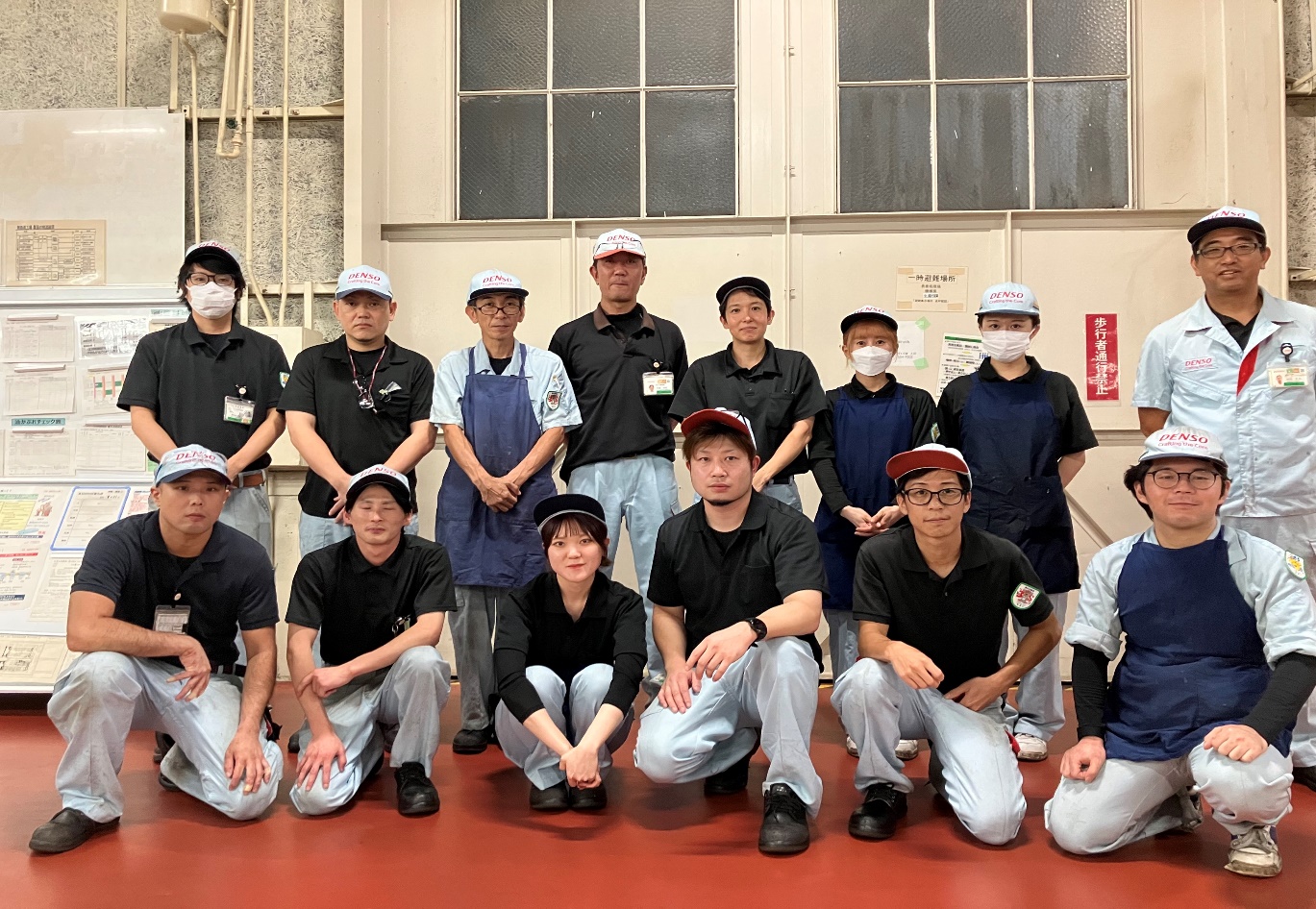 ①昼・夜の連携
②計画表での進捗見える化
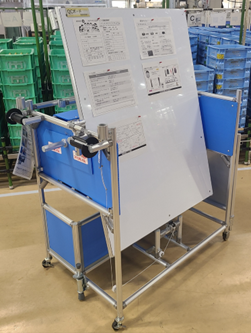 ■メンバー構成
正
期
男性:　　　6名 　　4名
女性:　　　1名　　 3名
平均年齢:35歳
QC連絡帳による情報共有
活動記録表など
資料掲示
(年)
期
正
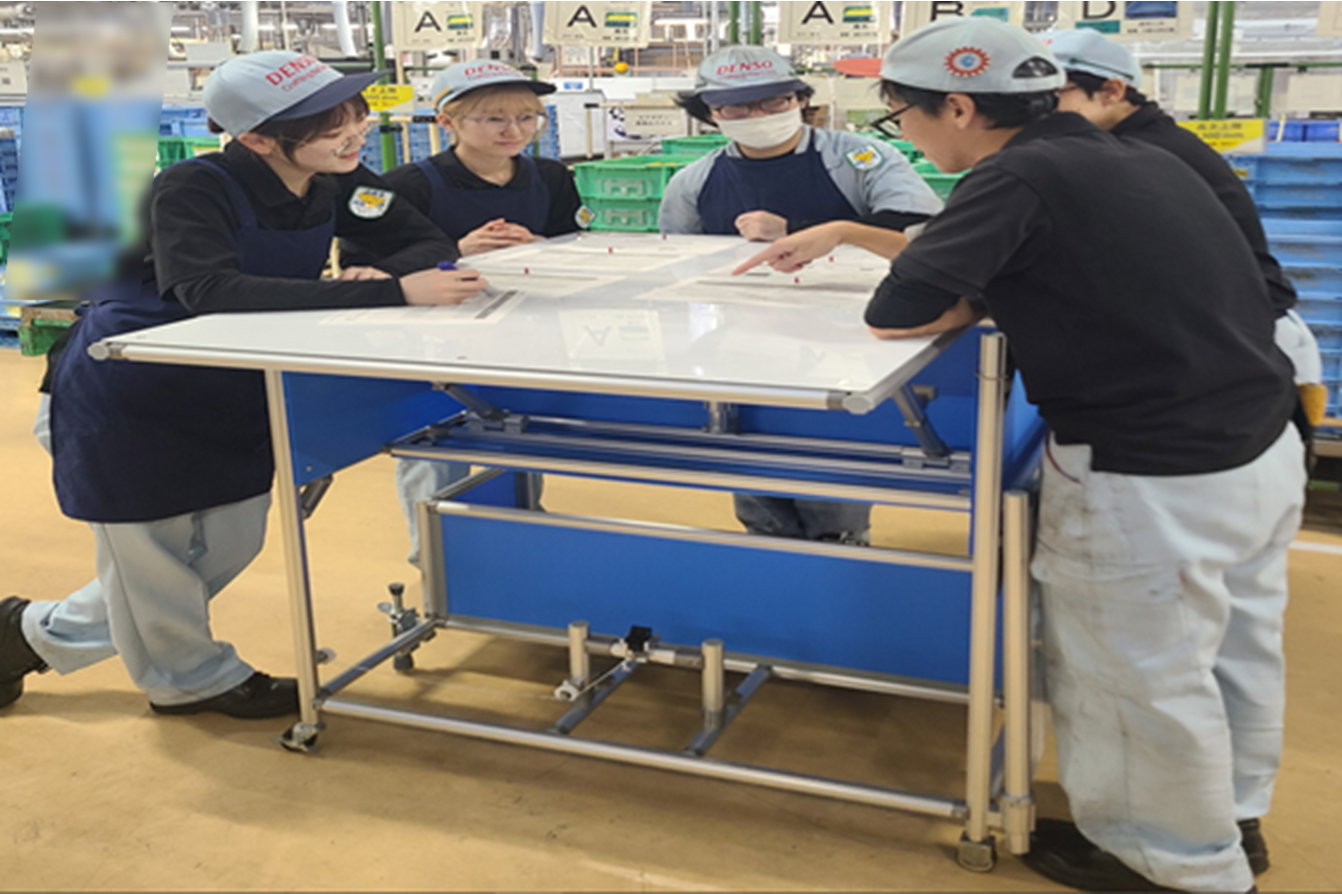 経 験 年 数
正
正
③会合では
　テーブルへ
10
正
正
正
正
私
5
期
期
期
期
期
期
期
ワゴンを囲みコミュニケーションを取れるQC開催
(才)
30
40
50
年　　齢
元気な若手が、期間従業員と一丸となって活動しているサークル
ポンプ製造部くろいろサークル/愛知地区　飛躍成果大会　　24.10.17
3/24
サークルレベル
サークル能力
明るく働きがいのある職場
■班長の想い
X軸：2.5
Y軸：2.9
サークルレベルの底上げをしたい
発言力
QC手法
女性メンバーも増え環境も変化している
　　　　新しい風を吹かせたい！
チーム
ワーク
改善
能力
向上心
多能工
運営の
仕方
５S
ルール
期間従業員で女性も増えてきたので
尾関さん【リーダー】やってくれない
問題解決力
連帯力
杉田班長
QC活動を通じていかに向上心・問題解決力を
上げていく必要がある
女性目線の困りごとを吸い上げていってほしいメンバー全員でサポートするから大丈夫
活動前のサークルレベル評価
5
Dゾーン
Cゾーン
Bゾーン
Aゾーン
4
私
尾関里奈
Ｙ軸：明るく
　働きがいのある職場
★
3
入社4年目の私でもできるんだろうか
2
このメンバーなら絶対助けてくれるヨシ！やるからには全力でがんばるぞ
1
1
2
3
4
5
X軸：サークルの能力→
現状サークルレベルはCゾーン　目標Bゾーン
ポンプ製造部くろいろサークル/愛知地区　飛躍成果大会　　24.10.17
4/24
工程概要
■工程説明
■黒染設備
【設備】縦20ｍ×横15ｍの大型処理設備
製品の入ったカゴを投入すると自動でハンガーに搭載される
網カゴ
【黒染とは】化学反応を利用し表面に黒い皮膜を形成
ハンガー
1カゴ170個×8カゴ最大1360個積載
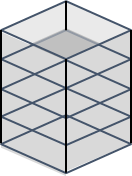 【目的】黒色による美観向上、長期間の防錆能力向上
【特徴】
・被膜が薄い1μｍ
・安価　コーティング比▲25％
ハンガーを使用した大型自動搬送処理設備
1サイクル300秒
ハンガー
【物の流れ】
素　材
切　削
黒　染
研　削
熱処理
黒染処理
上昇
下降
横移動5サイクル
防錆
後洗浄
前洗浄
【見た目】
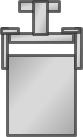 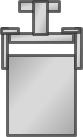 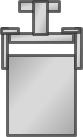 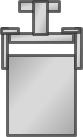 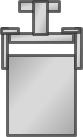 黒染後
黒染前
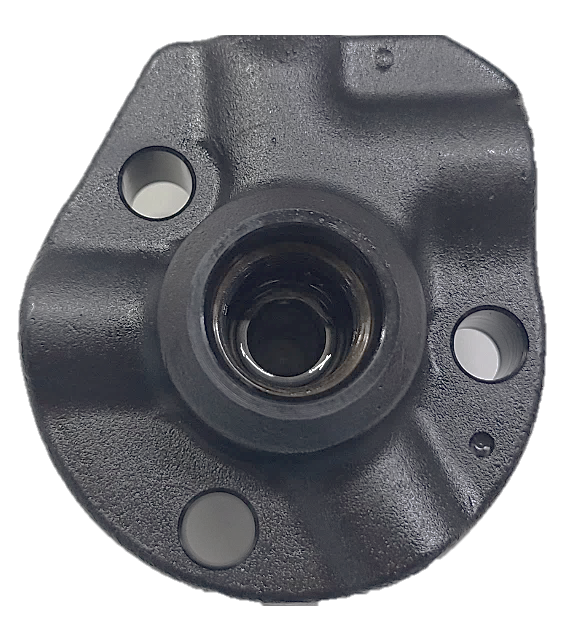 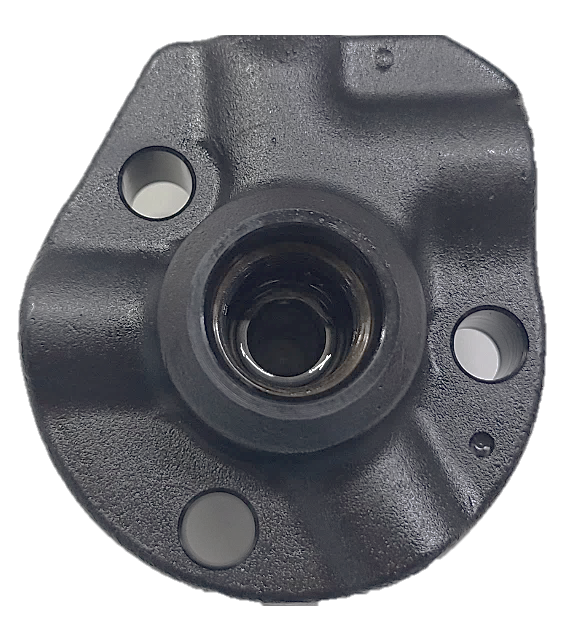 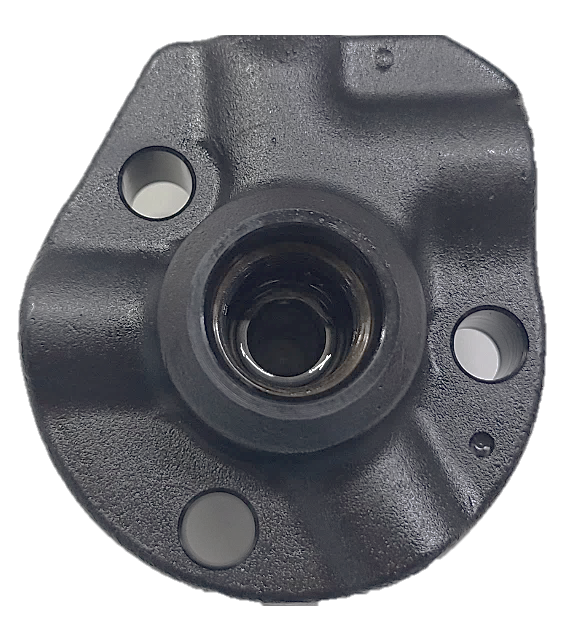 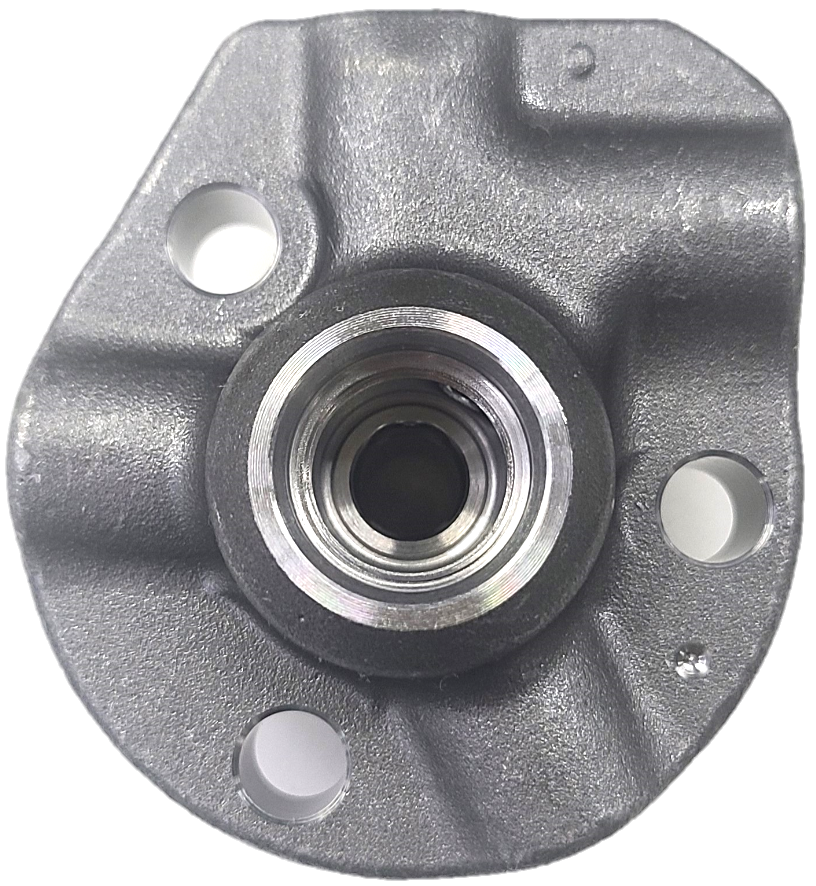 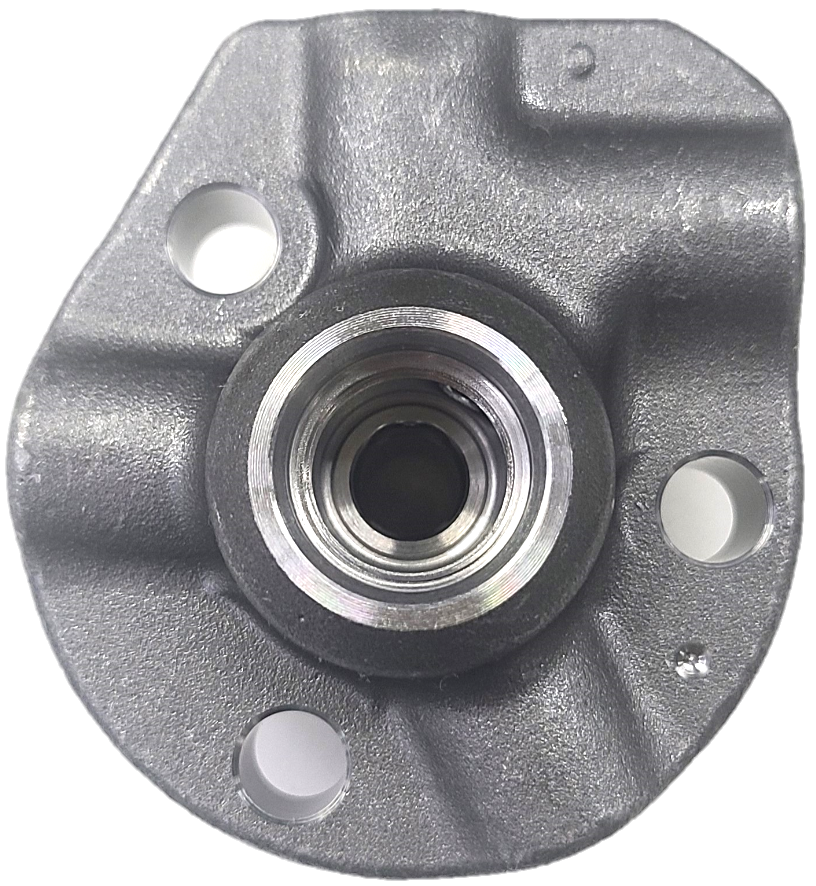 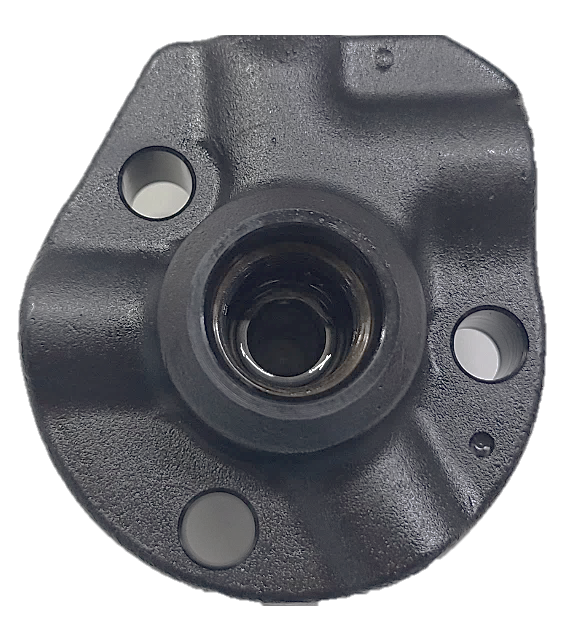 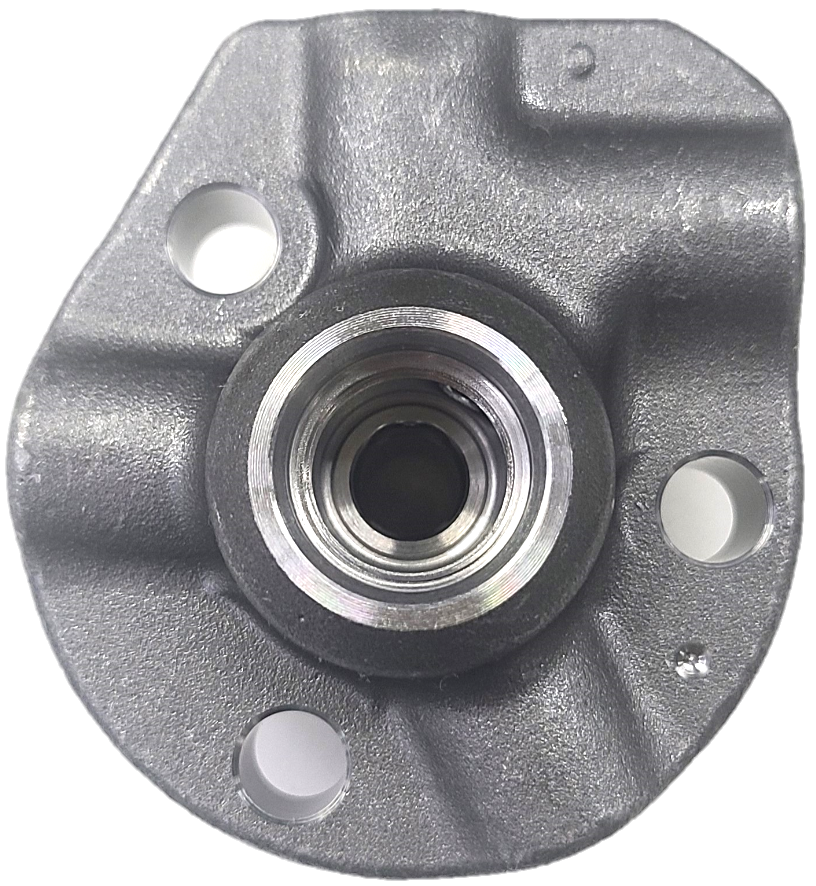 黒染処理条件
・使用薬品　　苛性ソーダ水溶液
・液温　　　　133℃　
・浸透時間　　300秒×5サイクル　1500秒
化学反応
※黒い皮膜は通称黒サビ(良品）
化学反応により製品表面に黒色の防錆皮膜を形成する工程
ポンプ製造部くろいろサークル/愛知地区　飛躍成果大会　　24.10.17
5/24
テーマの選定理由
■困りごとの共有会実施
■今回取り組もうとした背景
22/10/04
2019年
（社員内訳）
（人）
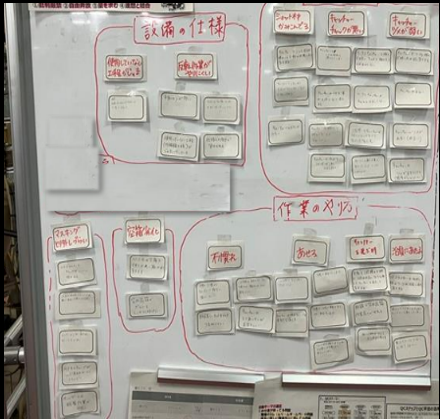 社員
親和図法で
全員の意見をまとめ
男性：社員10名　　　　　　　　期間従業員4名（男性のみ）
期間社員
男性職場　力づくでやってきた
作成日　2022年10月4日
作成者：尾関里奈
■打上げ案件
「打ち上げ案件」のマトリックス図
（人）
2022年
社員
期間社員
男性：社員6名　　　　　　　　期間従業員4名　
女性：社員１名　　　　　　女性期間従業員３名
期
正
期
期
困りごと
期
期
期
期
正
正
正
正
正
正
女性の意見が打ち上り
新しい風が吹き出した！
製品の一部が変色してしまう→拭くと取れる為、良品として流動
　残業で対応⇒みんなが嫌がる作業№１
当たり前の作業を女性の目線で変えよう！
ポンプ製造部くろいろサークル/愛知地区　飛躍成果大会　　24.10.17
6/24
現状把握
■製品別拭き取り時間内訳
■変色ってどんなもの
作成日　2022年11月1日
作成者：尾関里奈
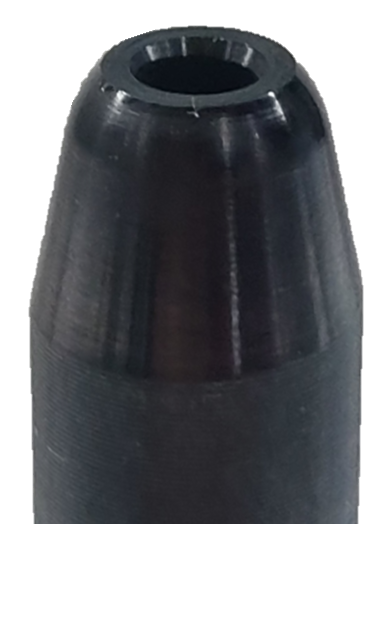 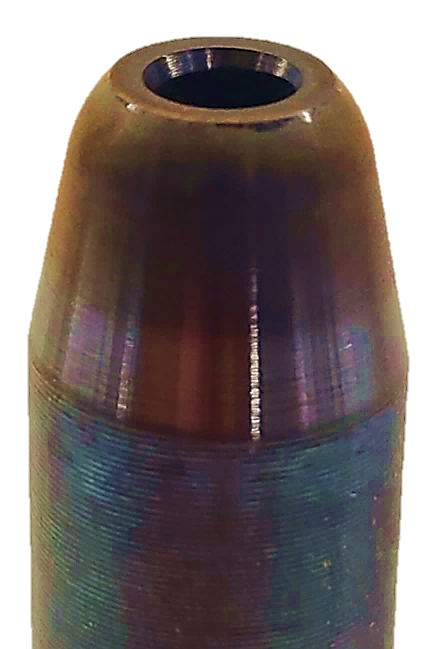 （％）
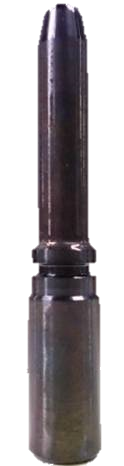 （時間/月）
46.2時間
期間：2022年10月5日～10月31日　
拭取り時間/Ｍ　データ
拭き取り時間
累積比率
インレットコネクタ
全体の約83％
OK品
NG品
5.1時間
2.4時間
0.9時間
■インレットコネクタ拭き取りフロー
1.5時間
黒染め処理完成品
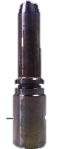 NG
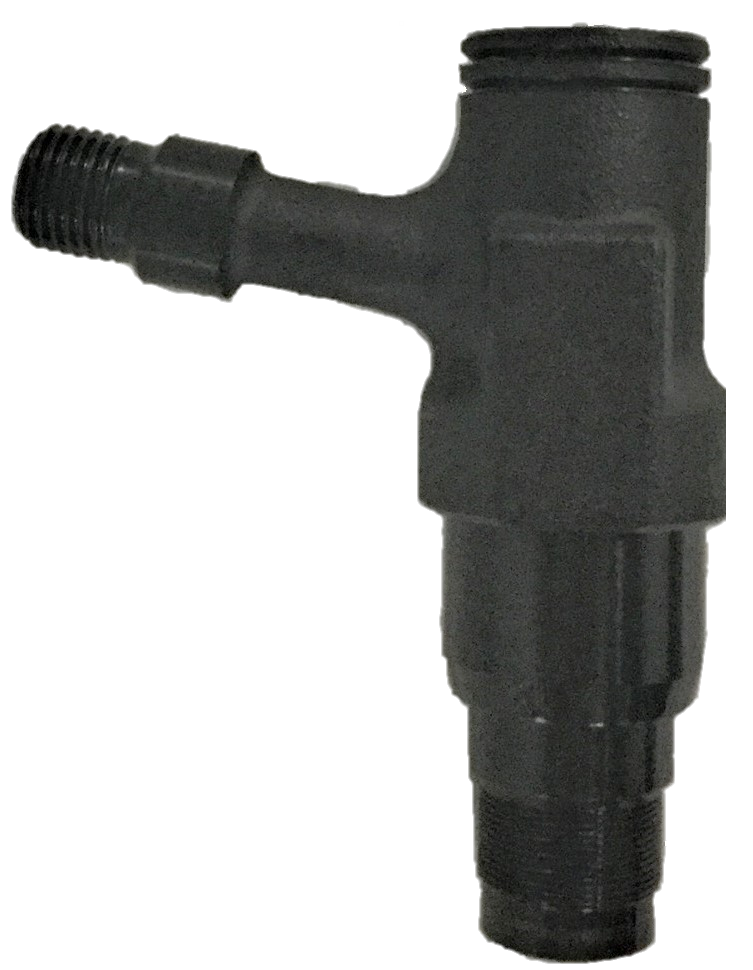 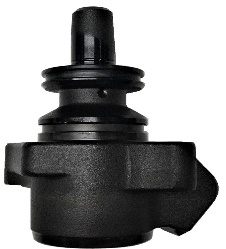 外観チェック
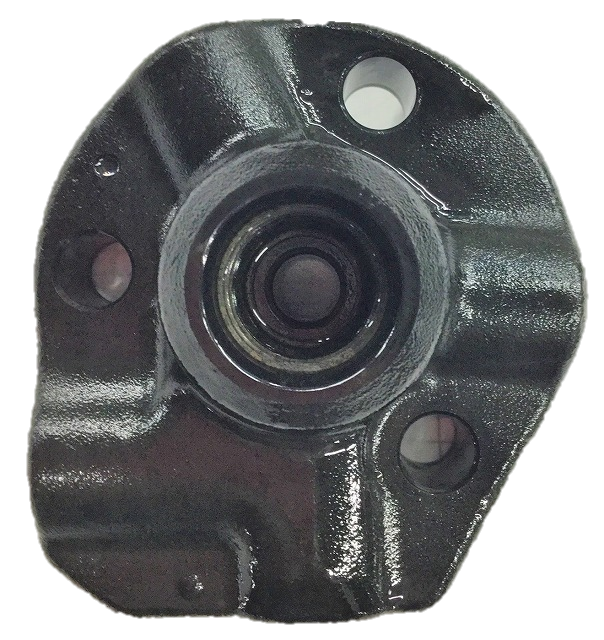 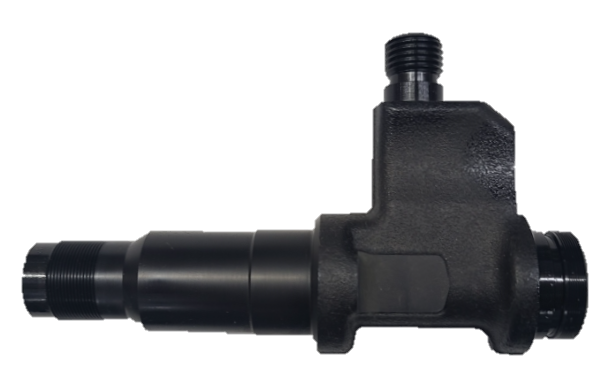 製品
OK
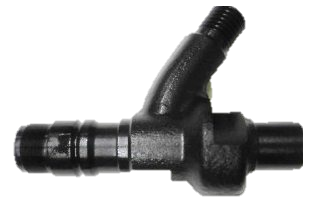 ウエスで拭き取り
箱詰め
脱脂
払い出し
外観チェック
「製品別拭き取り時間内訳」のパレート図
インレットコネクター拭き取り廃止に向けて頑張るぞ！
ポンプ製造部くろいろサークル/愛知地区　飛躍成果大会　　24.10.17
7/24
QCサークル職場改善飛躍成果発表大会　　1０月１７日2024
8/24
目標設定
■目標設定
■計画表
作成者：尾関　里奈
作成日　2022年11月02日
インレットコネクタ拭き取り時間
計画
実績
22年
23年
(時間/月)
46.2時間
3月末までに
拭き取り時間を撲滅する！
10/22
11/1
11/2
0時間
12/7
12/23
3/8
女性でも働きやすい
職場にするぞ‼
3/22
3/31
みんなが嫌がる拭き取り作業撲滅に向け活動スタート！
ポンプ製造部くろいろサークル/愛知地区　飛躍成果大会　　24.10.17
9/24
勉強会その1（基礎編）
■変色してる物の原因ってなに？
杉田班長から
変色部
黒サビ
赤サビ
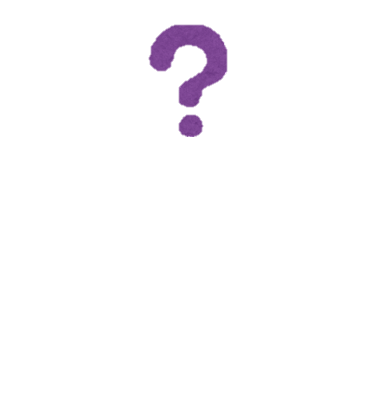 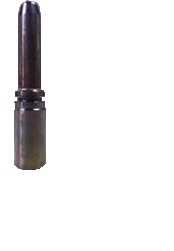 蒸気
水
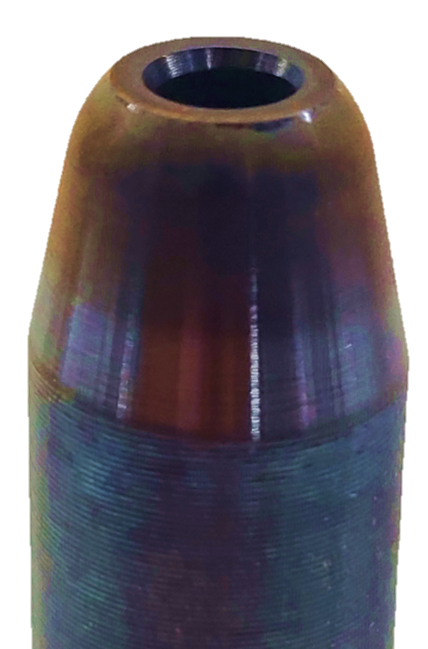 O
O
O
O
O
O
鉄
鉄
なんだろう？
専門部署に
相談してみよう！
O
O
O
O
O
O
O
O
蒸気
O
O
O
O
専門部署に分析依頼だ！
O
水
黒サビ
赤サビ
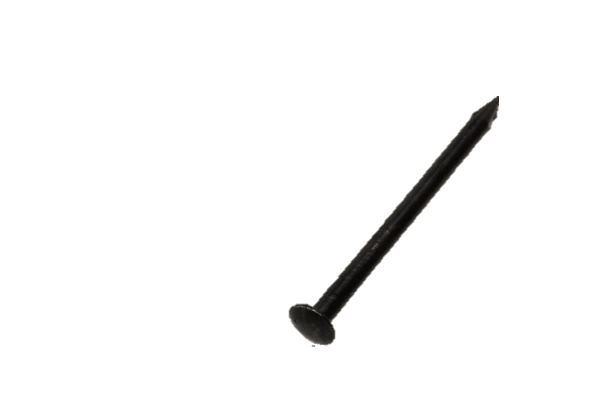 黒サビ
変色の正体
O
O
分析結果：酸化鉄（Fe₂O₃）
O
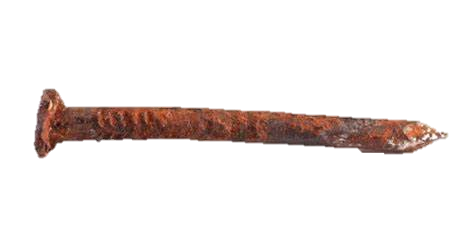 黒サビ
赤サビ
O
O
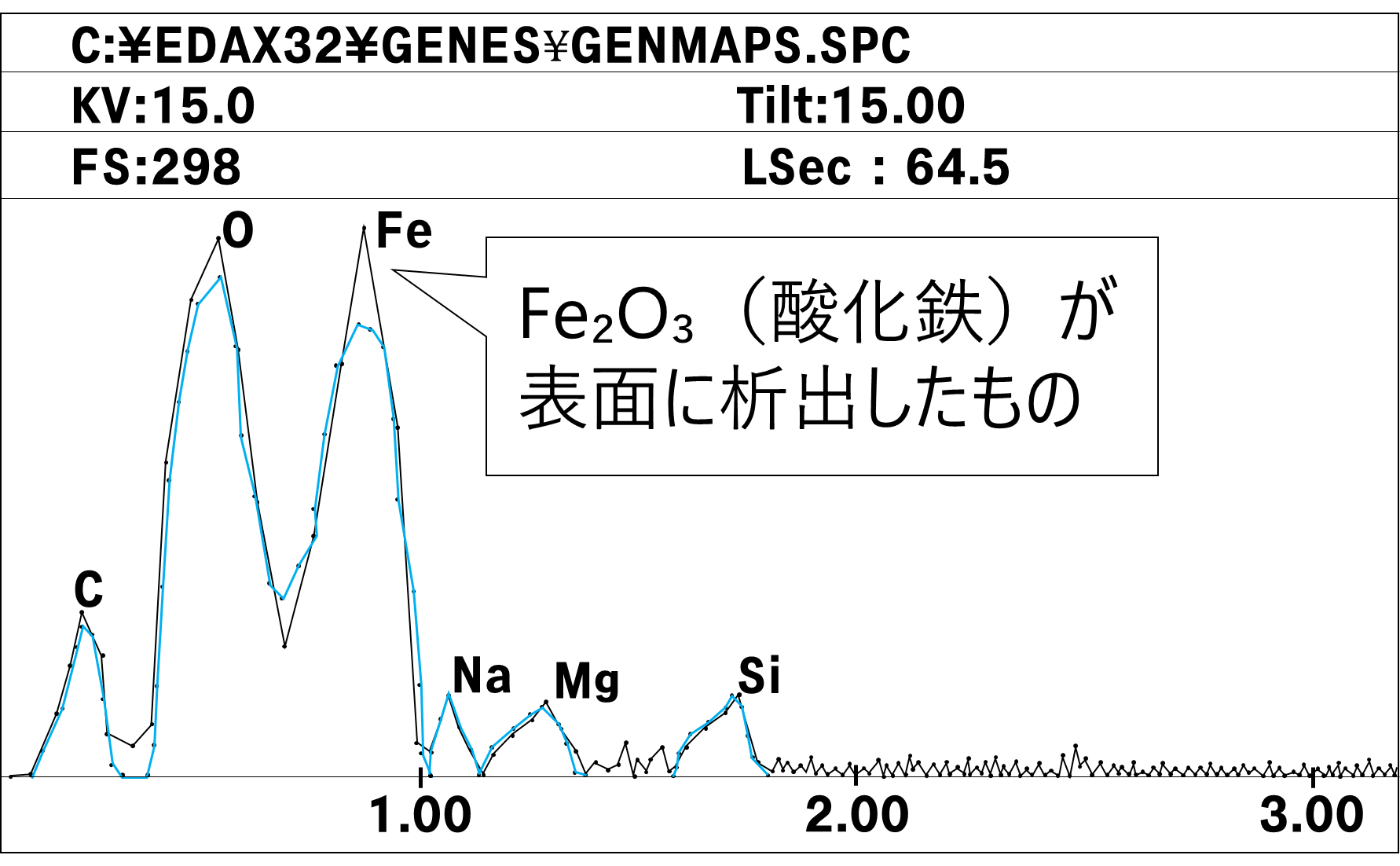 O
O
鉄
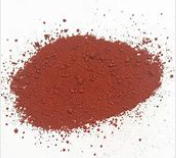 O
O
腐食性
O
O
O
O
放置しておくと
サビが侵食し母材
をボロボロにする
O
O
粒子間が狭い為
腐食しにくい
赤サビ
なぜ表面に赤サビが発生するのか？
ポンプ製造部くろいろサークル/愛知地区　飛躍成果大会　　24.10.17
10/24
要因解析
方法
人
作成者：くろいろサークル
　　　　　尾関　里奈
作成日　2022年11月03日
インレットコネクタに赤サビが発生
他の製品を処理してる
経験値の差がある
他製品の数量に左右される
治具数が足りない
前工程遅れ発生
治具の大きさが違う
有休交代要員
生産指示変更がある
置き場がなく増やせない
作業に不慣れ
エンジンサイズが違う
治具が空いてない
特急品対応の為
特急品対応
メーカーにより違う
普段と
違う作業
汎用治具
設備トラブルにて遅延
製品の大きさが違う
入社間もない
他で使用中
後工程に影響する
良否判断が
判りにくい
前工程の遅れ
製品の並べ方が違う
仕掛け時間が
決まってない
投入順が違う
現物見本が作成出来ない
ルールが決まってない
処理槽の大きさが決まっている
検査完了時間が違う
色合いが変化
作業者任せになってる
限度見本と製品の
色合いがわかりにくい
網カゴのサイズが一律
検査項目が多い
品番が多すぎる
網カゴに入るMAX数入れている
外注品は時間がかかる
印刷では色合いが出ない
投入順番が決まってない
仕掛け姿が違う
明確な限度見本が無い
運搬の時間が決まってない
外注品と内製品で違う
前工程から汚れが焼き付いてる
箱がきたない
給水量が一定ではない
製品形状が複雑
給水と投薬タイミングが違う
汚れが付着して処理してるから
季節により工業用水の温度が異なる
清掃
されてない
製品付着持ち出し
水量が多い
箱の更新を自部署で管理出来ない
洗浄能力が低いから
給水は
液面管理
投薬は
時間管理
洗浄で汚れが落ちてない
冬は
冷たい
処理前後の製品が汚れてる
清掃ルールがない
生産数で変動
夏は
熱い
製品の保管
状態が悪い
異物が
再付着
黒染槽の温度変化する
洗浄時間が一定
配管の劣化
液槽の濃度が
変化する
箱の内材が汚い
品番増加で対応
出来ていない
製品の種類が多い
配管の径が小さくなってる
形状が違う
洗浄液を循環
使用している
清掃されてない
材料別に検討されていない
液の持ち
出し量が違う
溶接部分の劣化
処理前の製品が汚れてる
洗浄槽に異物が滞留している
バーナーの熱が伝わっていない
生産数に影響される
前洗浄で汚れが落ち切れていない
＜重要要因＞
設備
材料
①仕掛け姿②異物付着③薬品投入について調査
「インレットコネクタに赤サビが発生」の特性要因図
サークル全員で要因を刈取る！
ポンプ製造部くろいろサークル/愛知地区　飛躍成果大会　　24.10.17
11/24
重要要因の検証
■現状調査　サークル全員で調査
■仕掛け姿確認
調査表
インレットコネクタ
（縦）
22/11/09
HP5Eシリンダー
（横）
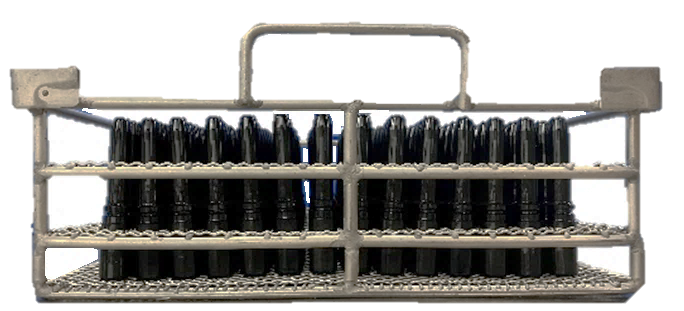 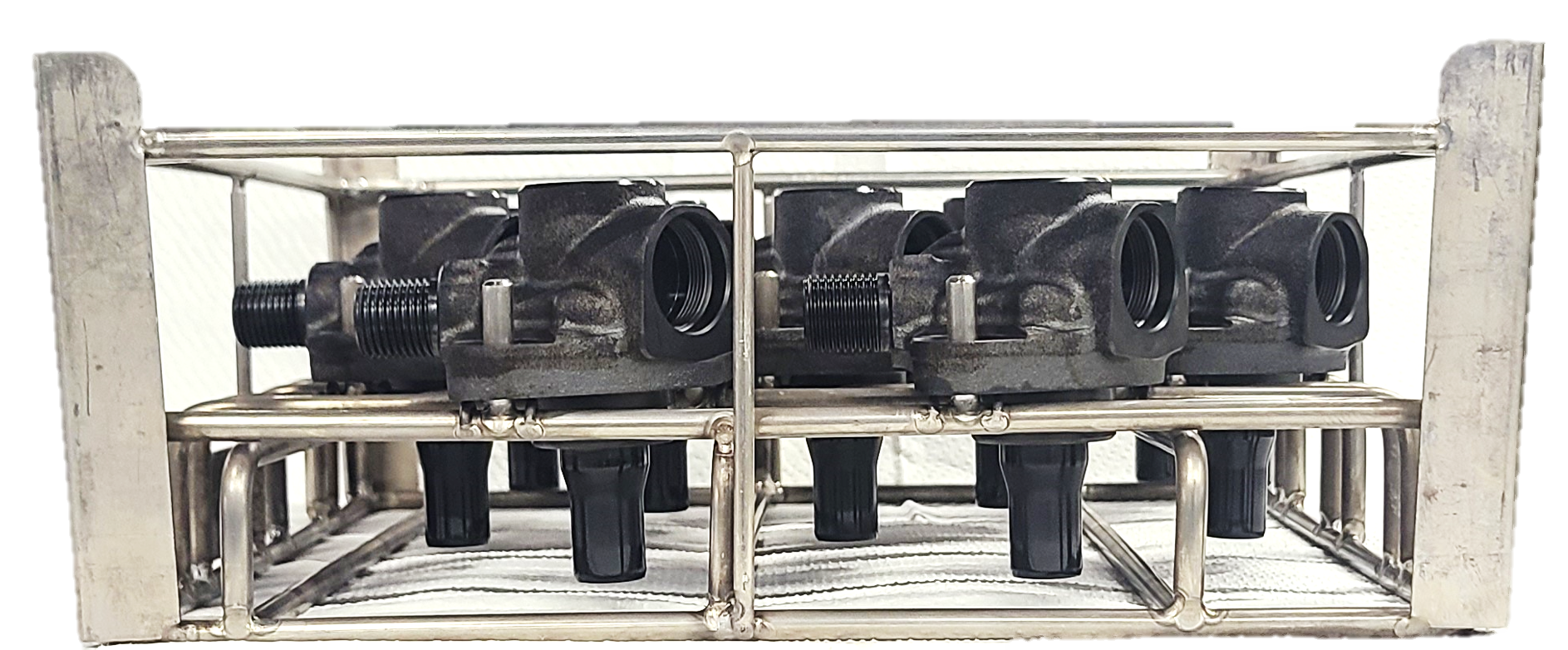 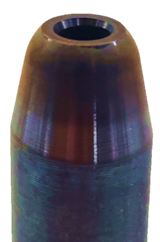 G2・G3ボデー
（斜め）
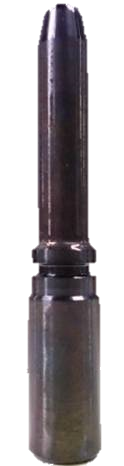 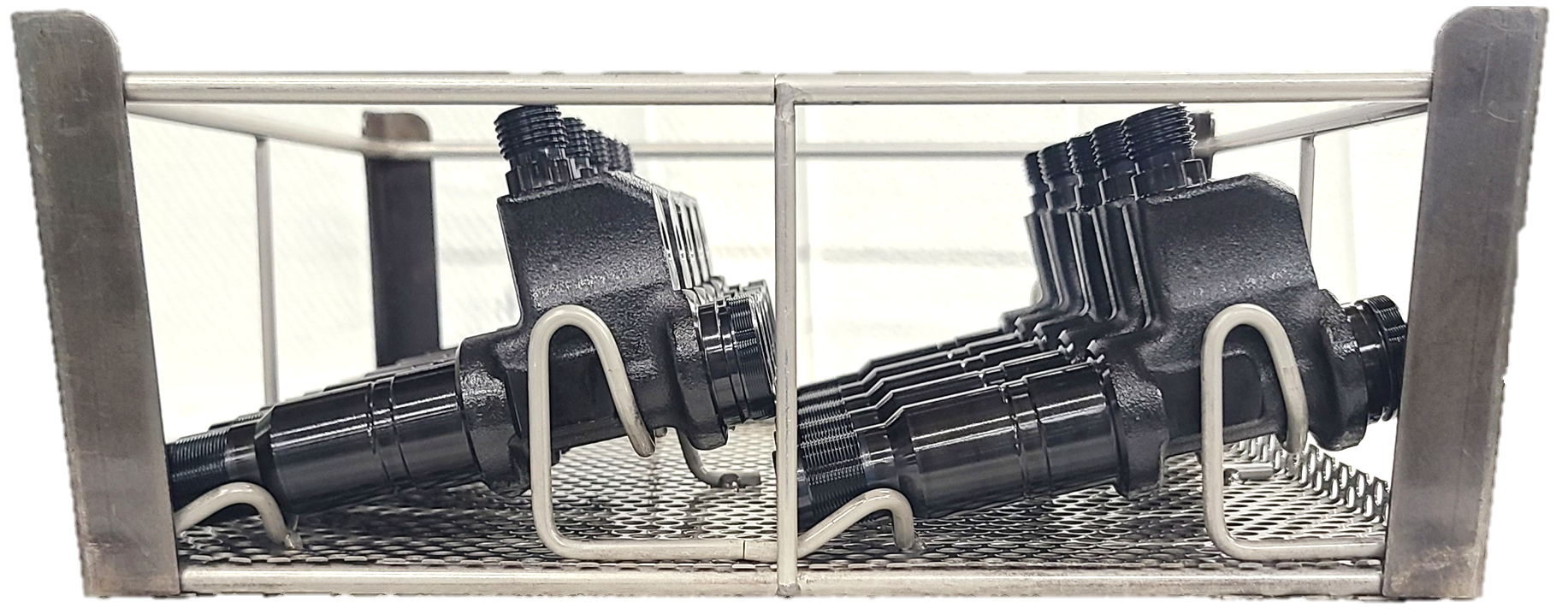 縦仕掛けだけ上部がサビているよね
サークルメンバーからの声
メンバーの中には黒染め処理の
内容を詳しくわからない人も
黒染めってどうやって黒くしてるの？
生産技術に依頼し、勉強会実施！
ポンプ製造部くろいろサークル/愛知地区　飛躍成果大会　　24.10.17
12/24
勉強会その2（中級編）
③黒染め処理
②前処理
・黒染めのしくみ
■専門部署による
　　　勉強会
赤サビ
黒サビ
④防錆
①前洗浄
生産技術：磯山
被膜の隙間に
油が浸透
特殊な化学反応で
黒くしているんだよ
黒染被膜
赤被膜
化粧と同じ順番だね
還元
鉄
鉄
鉄
鉄
メンバー
順番は化粧と
一緒なんだ～
分かりやすい！
・化粧
③仕上げ
②下地
①洗顔
④保護
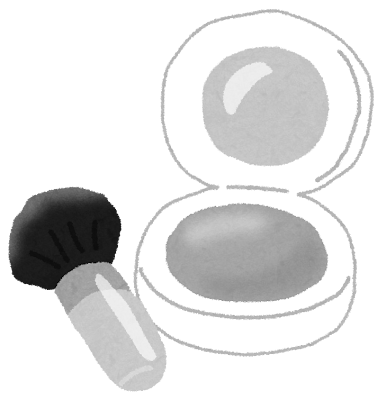 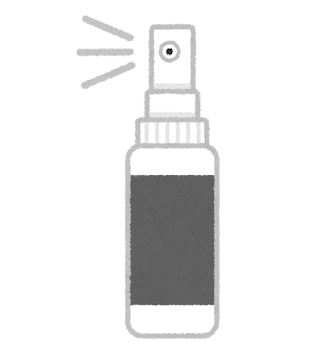 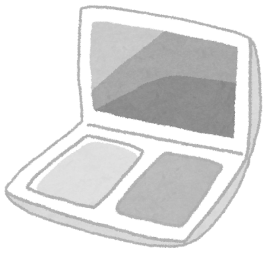 でもやっぱり
化学反応は…
キープミスト
メイク
ファンデーション
磯山さん
更なる専門家を
お願いします！
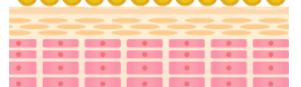 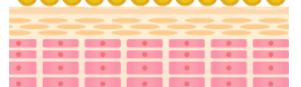 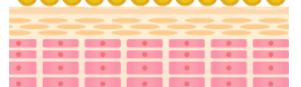 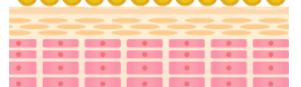 肌
肌
肌
肌
更に専門家を呼んで教えてもらおう！
ポンプ製造部くろいろサークル/愛知地区　飛躍成果大会　　24.10.17
13/24
勉強会その3（サークル黒染め原理勉強会　上級編）
■専門家による勉強会
（ライン立上げ時にお世話になった）
過剰反応って何？
私達の先生！
（表面処理プロジェクト課　角谷さん）
水分だけが蒸発することで苛性ソーダ
が残り濃度が濃くなって変色するよ
通常の黒染状態
黒染皮膜には格子状の隙間がある
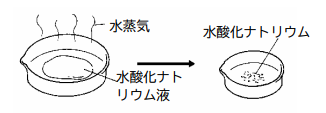 黒染被膜
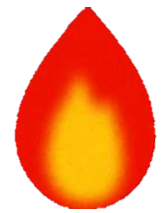 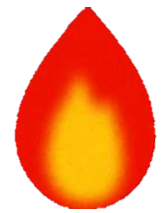 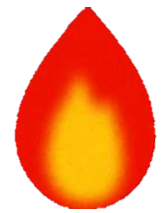 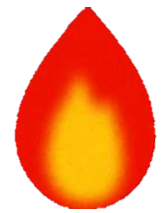 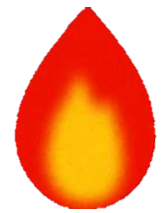 水蒸気
苛性ソーダ
鉄
隙間
苛性ソーダ
水溶液
通常濃度
630ｇ/Ｌ
過剰反応
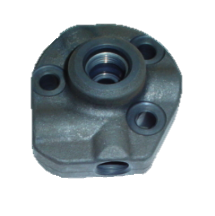 異常濃度　
750ｇ/Ｌ
隙間から鉄イオンが酸化し、酸化物生成　⇒　拭き取っている
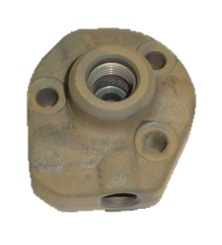 酸化物
酸素
酸素
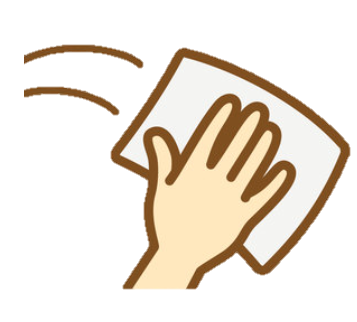 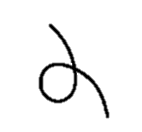 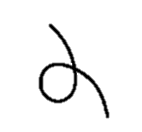 黒色
鉄イオン
鉄イオン
拭き取っている物の正体は過剰反応した酸化物
赤サビ
黒染めの原理原則を理解、水分が蒸発する原因を調査
ポンプ製造部くろいろサークル/愛知地区　飛躍成果大会　　24.10.17
14/24
水分が蒸発する原因の調査
■水分蒸発の可能性がある場所
■製品形状比較調査
その他
インレットコネクタ
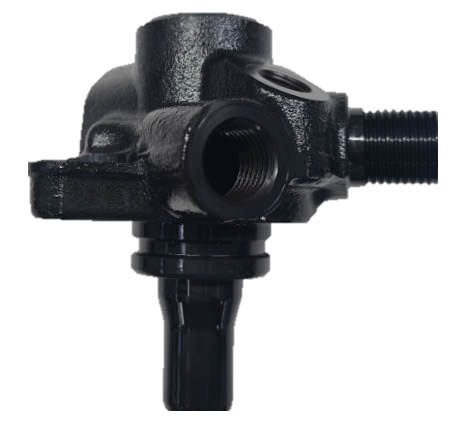 ・表面ザラザラ
・形状が複雑
・縦仕掛け
・表面つるつる
・ストレート形状
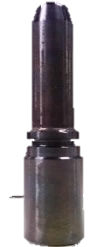 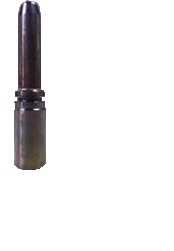 防錆槽
黒染槽
水洗槽
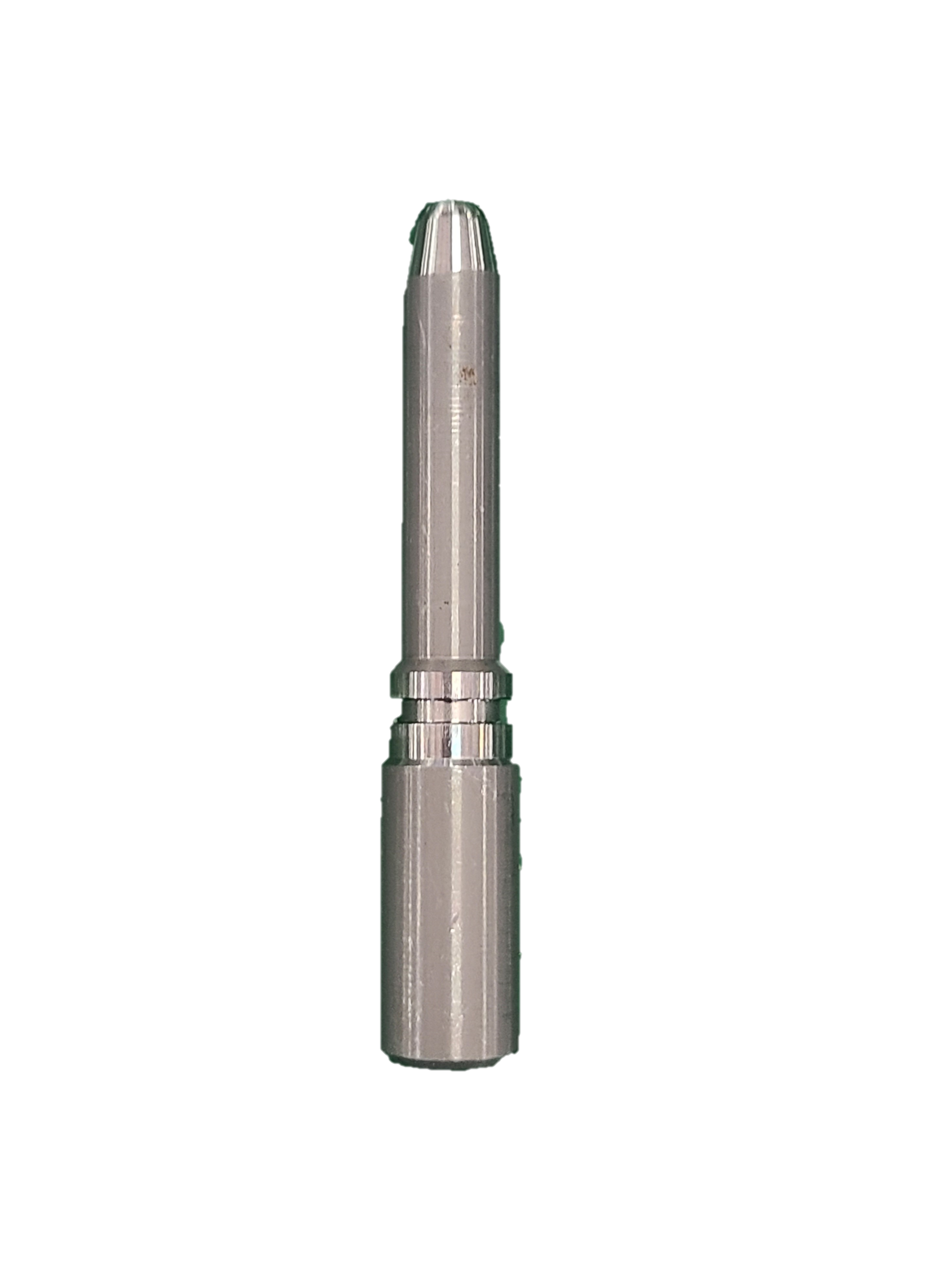 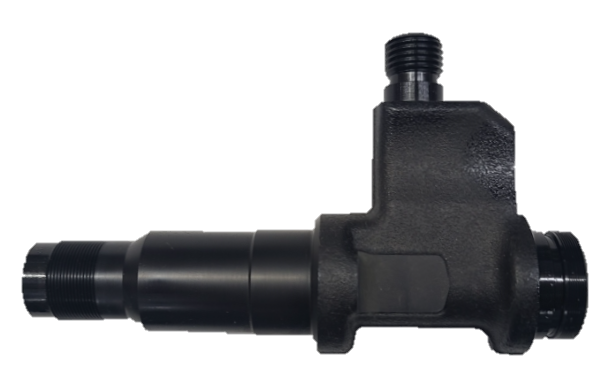 〇液垂れしにくい
〇乾燥しにくい
×液垂れしやすい
×乾燥しやすい
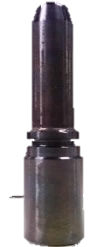 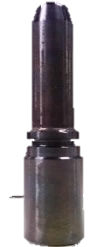 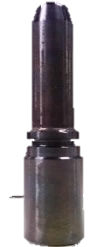 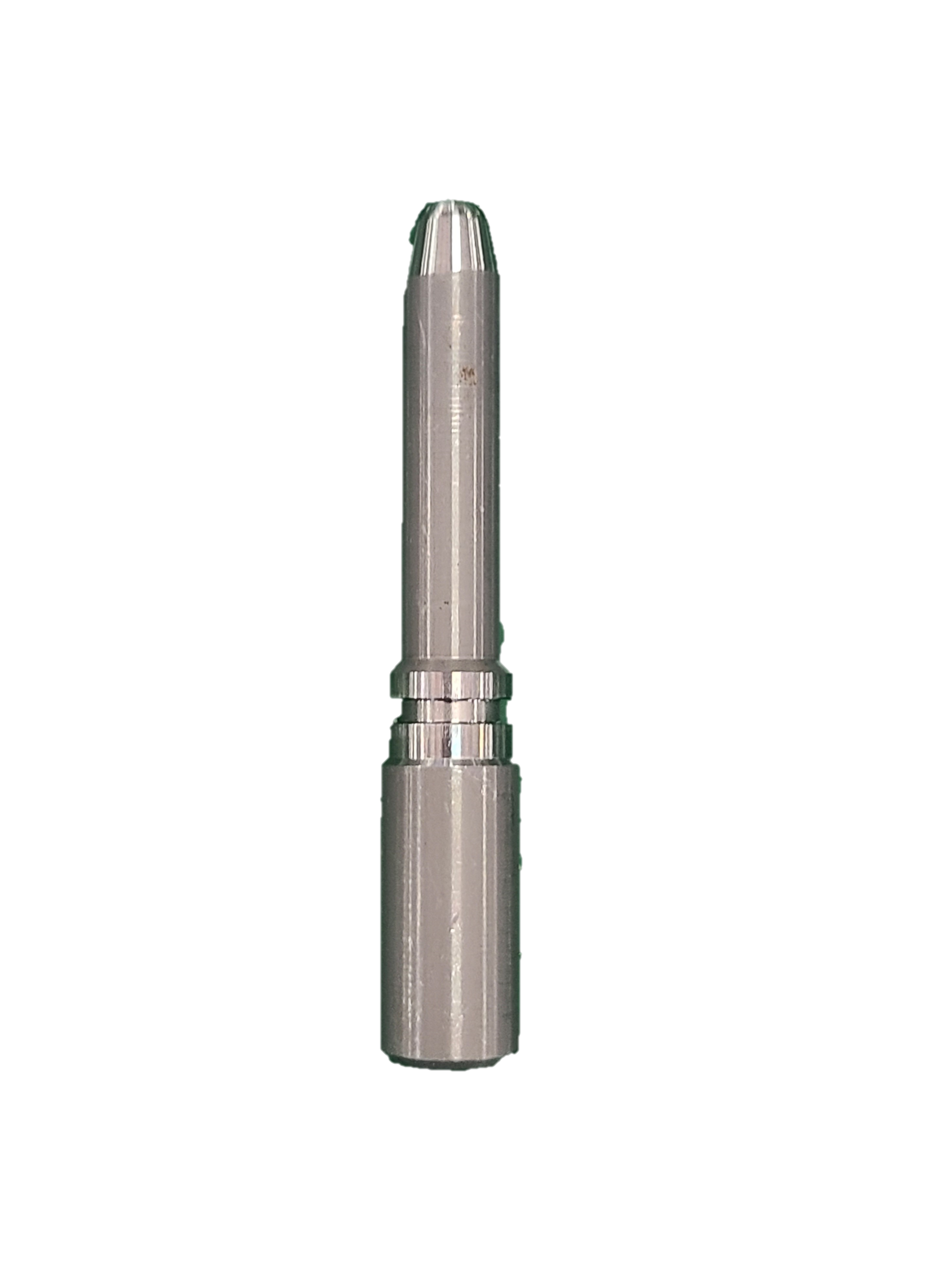 ■私たちの仮説
製品
133℃
25℃
23℃
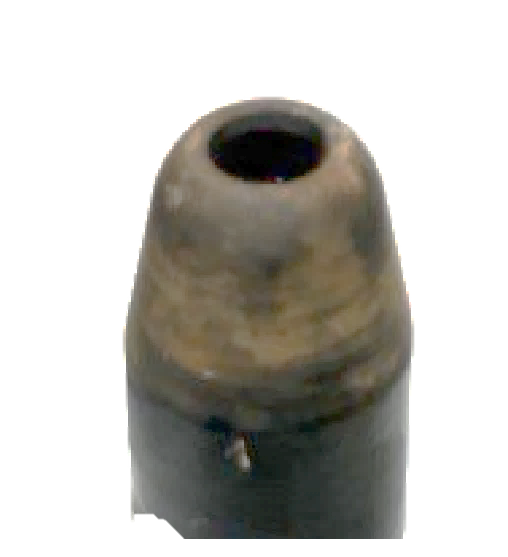 NaOH
NaOH
H2Oが減少
H2O
・水のみ蒸発する
赤サビ
・苛性ソーダと酸素が反応
黒染槽
搬送
水洗槽
液垂れ
化学反応
水洗槽搬送時133℃の製品が空中で移動し
　　水分が蒸発する可能性が高い！
■先生からの助言
仮説と物的証拠を繰り返す事が大切だよ！
液が垂れ、乾燥し上部に苛性ソーダが濃縮され赤サビになる?
ポンプ製造部くろいろサークル/愛知地区　飛躍成果大会　　24.10.17
15/24
仮説に対する検証（仮説と物的証拠）
■上部が赤サビになるかの検証
■乾燥テスト（放置テスト）
22/12/07
22/12/07
30秒
20秒
液が垂れて赤サビになるなら、逆さ仕掛けにしても上部が赤サビになるはず！
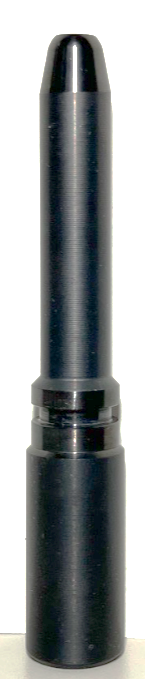 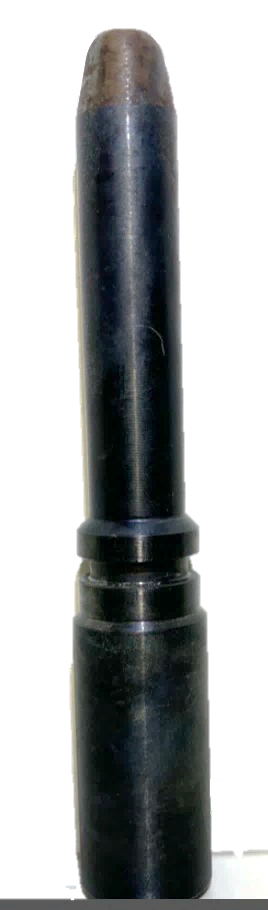 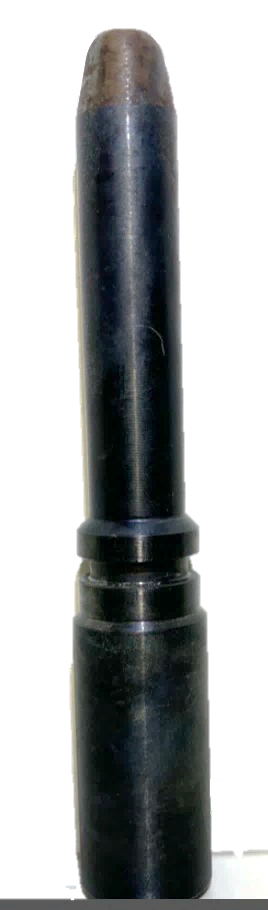 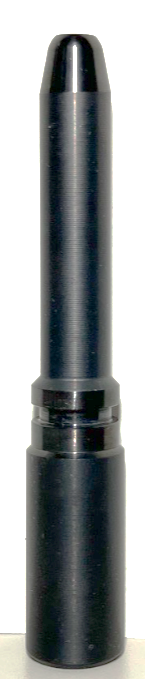 逆さ仕掛け姿テスト実施
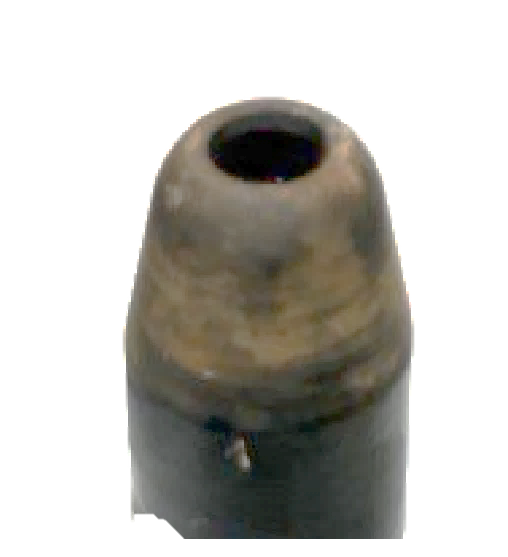 30秒で上部が赤サビになり始める
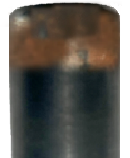 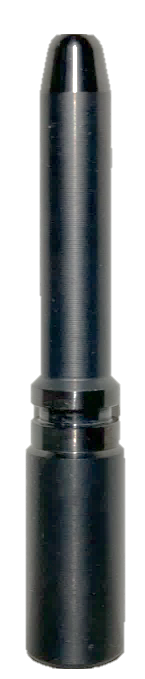 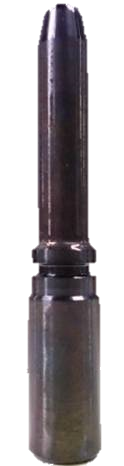 移動15秒
黒染設備
水洗槽
黒染槽
通常仕掛け
逆さ仕掛け
あれ？
黒染槽から水洗槽に移動する時、15秒だよね？
自動運転では赤サビにならないって事になるよね
やっぱり上部が赤サビになった！
なぜ15秒の間に赤サビなるのか？
ポンプ製造部くろいろサークル/愛知地区　飛躍成果大会　　24.10.17
16/24
要因調査　（仮説）
■なぜ15秒の間に赤サビなるのか
■現状調査（設備条件との比較）
22/12/14
22/12/14
～サークル会合～
何が原因なんだろう
蒸発を促進しているのか
気温は変わらないのに
逆に早く乾燥させる方法は？
洗濯物が乾く時　
早い時と遅い時があるよね
風の状態が分らない　　　　調べる方法はないのか？
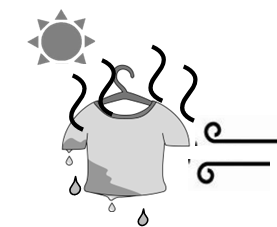 洗濯物を早く乾燥させるには・・・
”生技からのアドバイス”こんな道具で調べれますよ
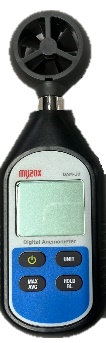 ①干す前に水分を減らしおく
②湿度を低くする 
③温度を高くする
④風通しを良くする
気流測定器
風速計
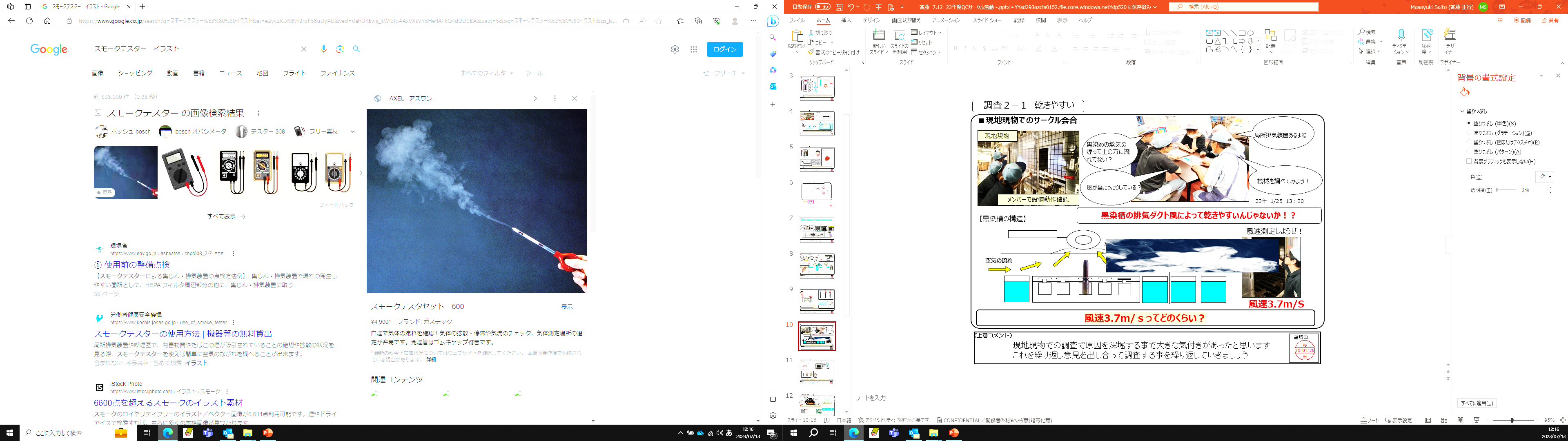 もう一度
設備を見てみよう！
風の動きを現地現物で調査開始
ポンプ製造部くろいろサークル/愛知地区　飛躍成果大会　　24.10.17
17/24
風の調査　（物的証拠）
■調査結果
■放置テスト結果
22/12/21
排気ダクトに向かって両方向から気流が発生している
排気ダクト
気流
気流
風速3.7m/s
■風速テスト
ダクトの風速3.7m/sってどのくらい？
境界線
小型サーキュレーターの風速　
　　　　　①：1.3ｍ/ｓ
　　　　　②：2.0ｍ/ｓ
　　　　　③：3.8ｍ/ｓ
　　　　　④：5.1ｍ/ｓ
　　　　　⑤：6.5ｍ/ｓ
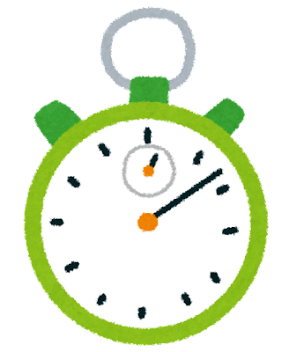 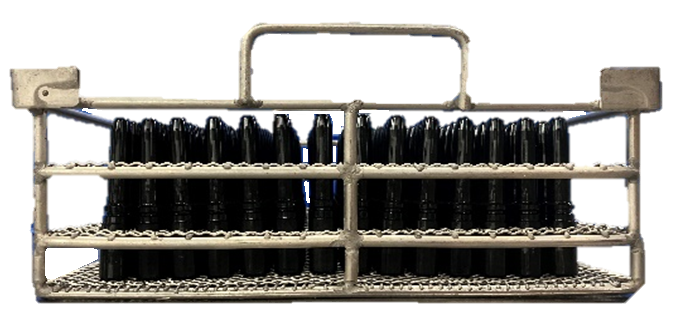 12秒で上部が
サビ始める
境界線がある
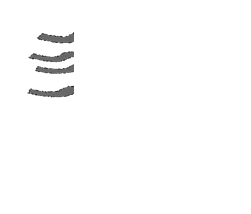 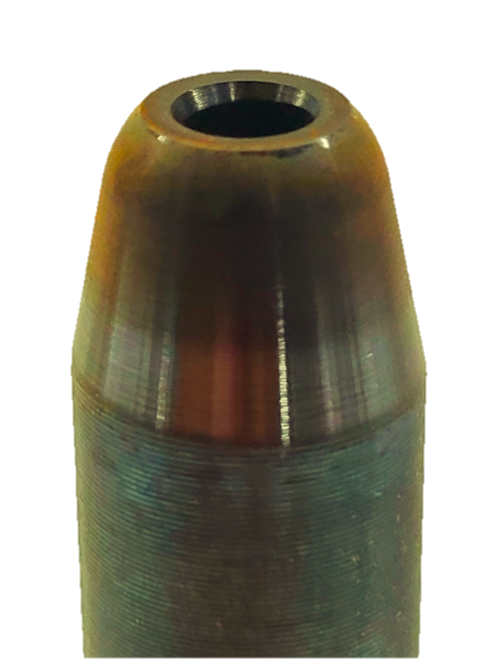 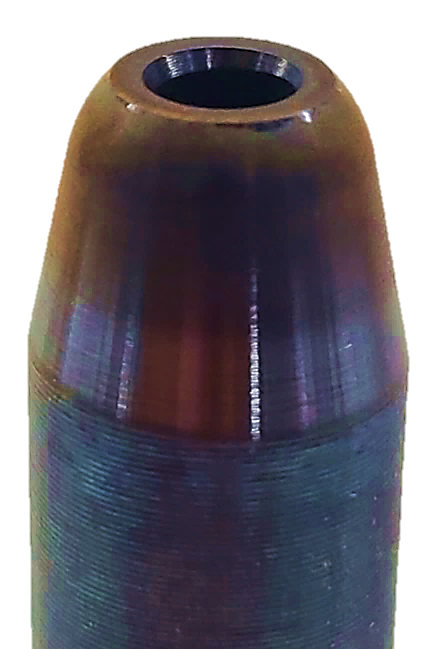 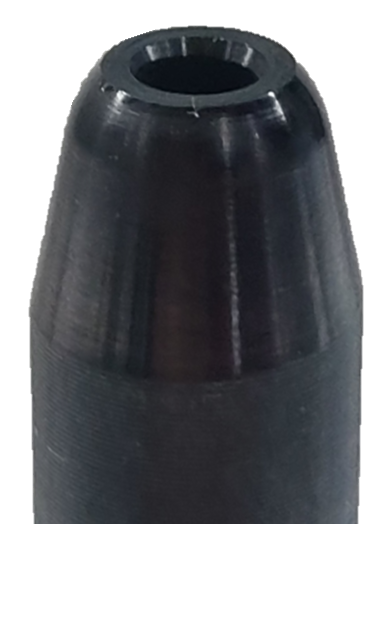 測定開始
サーキュレーターの③と同等だね！
20秒
12秒
10秒
風によって乾燥が促進されることで12秒で先端が赤サビになっている！
ポンプ製造部くろいろサークル/愛知地区　飛躍成果大会　　24.10.17
18/24
対策案の検討　（仮説）
■12秒で赤くなるからくり
■網カゴ前面に鉄板を設置し検証する
ハンガー移動時に風の影響を受けている
網カゴ
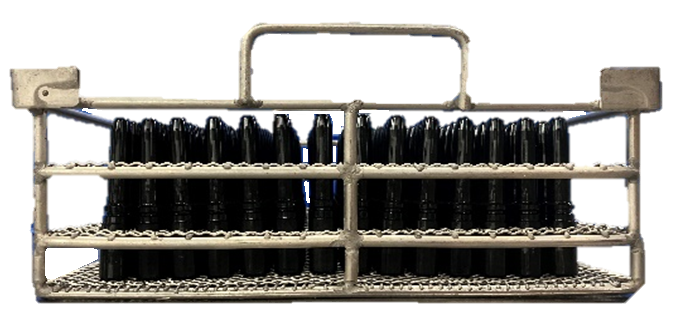 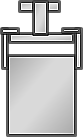 網カゴ前面
（鉄の板）
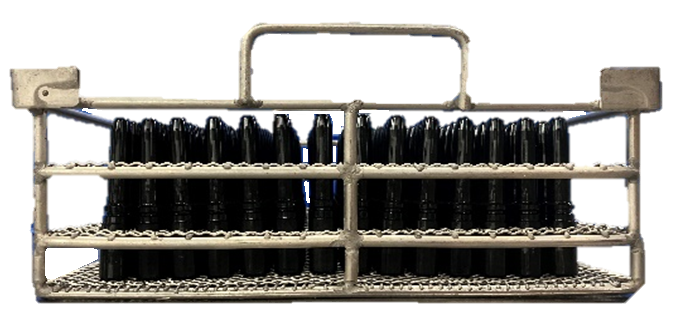 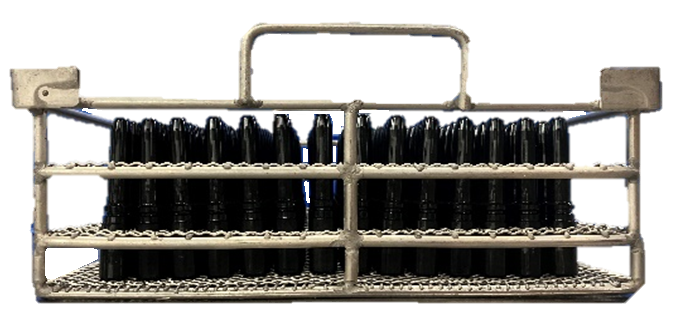 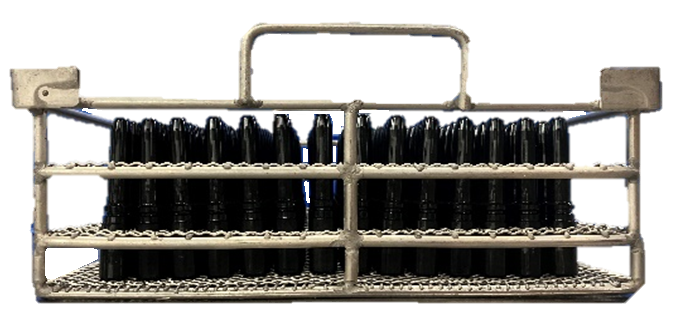 風の方向
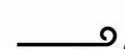 水洗槽
風の方向
②の移動方向に
風があたっている
ハンガー
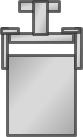 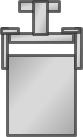 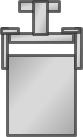 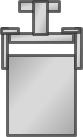 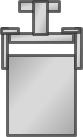 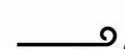 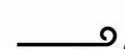 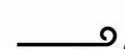 ②移動
①上昇
③下降
■前方からの風をどう防げるのか
黒染槽
22/12/28
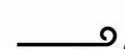 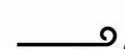 壁を作りたいね
黒染道場にて
サークル会合
空中でどうやって
前面に鉄の板を設置して空気の流れを遮断
鉄板付けれないかな
風よけの鉄板を作成しテスト実施
ポンプ製造部くろいろサークル/愛知地区　飛躍成果大会　　24.10.17
19/24
対策案の実施　（物的証拠）
■鉄板テスト結果
■仕掛け位置別拭き取り数調査
■風の流れを調査依頼
・生産技術より専門部署へ依頼
（網カゴ）
（配置エリア図）
➁
➀
➂
➃
作成日　2023年3月1日
作成者：尾関里奈
海外拠点（ベトナム）のグエンさん
CAE解析をお願いした
（時間/月）
➄
➆
➅
➇
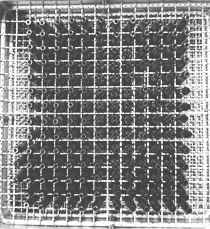 期間：2023年2月1日～2月28日
➈
➉
⑪
⑫
風
風の方向
⑭
⑯
⑬
⑮
風
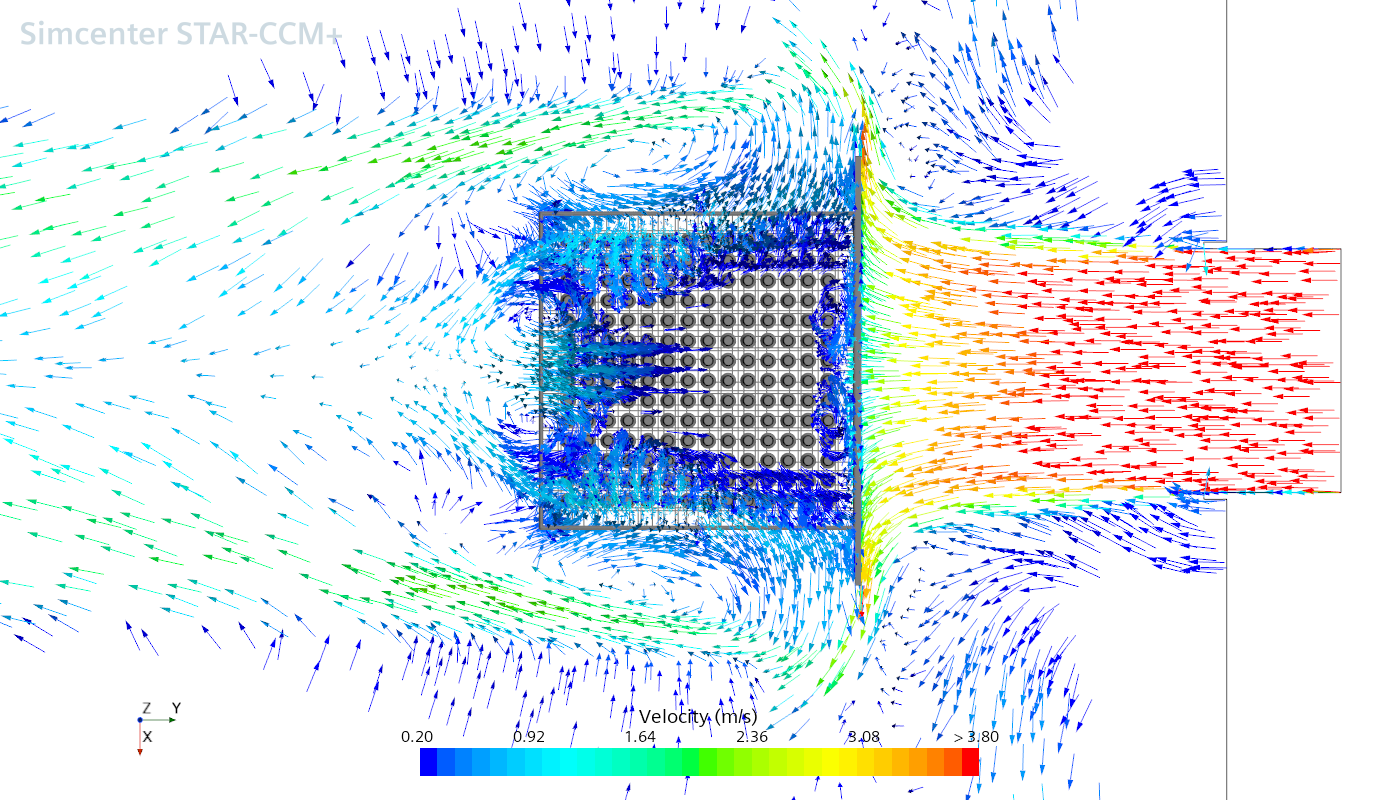 CAE解析結果
双子渦が発生
鉄板
鉄板
46.2時間
期間：2023年2月1日～2月28日　
拭取り数/Ｍ　データ
後方の両側に集中
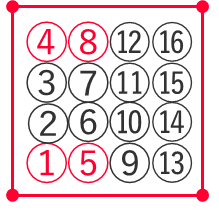 ➃
（個/月）
作成者　小島　成樹
作成日　2023年3月8日
➀
12.0時間
インレットコネクタ拭き取り時間
➇
何で壁を作ったのに“０”に
ならないのと、サークルは
壁にぶち当たって意気消沈
➄
⑫
⑯
⑪
➂
⑮
➆
➉
➅
⑭
➁
➈
⑬
風を巻き込んでる!!
風を巻き込んでいる箇所で赤サビ発生
ポンプ製造部くろいろサークル/愛知地区　飛躍成果大会　　24.10.17
20/24
対策案の検討・実施
■風の巻き込み防止対策
■鉄板付網カゴの具現化
23/02/8
対策案の検討結果　　　　　　　　　　　　　　　　◎：3　〇：2　△：1
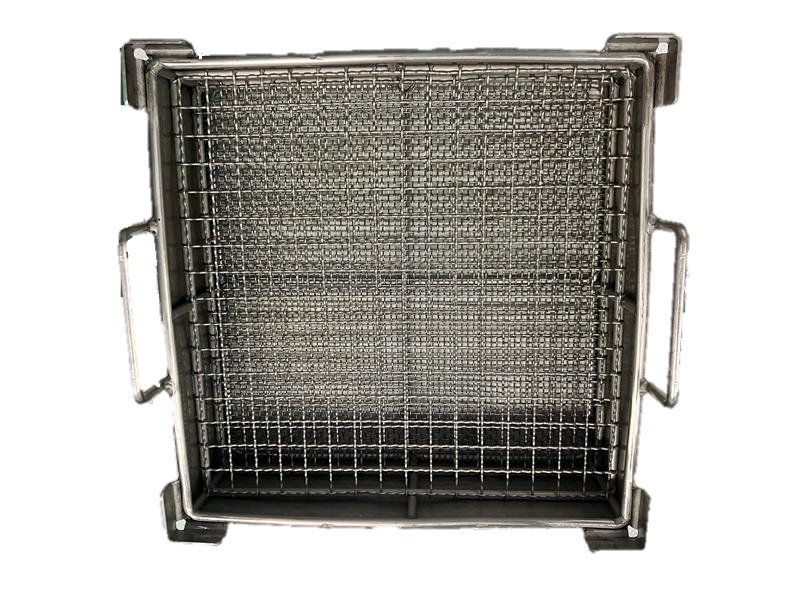 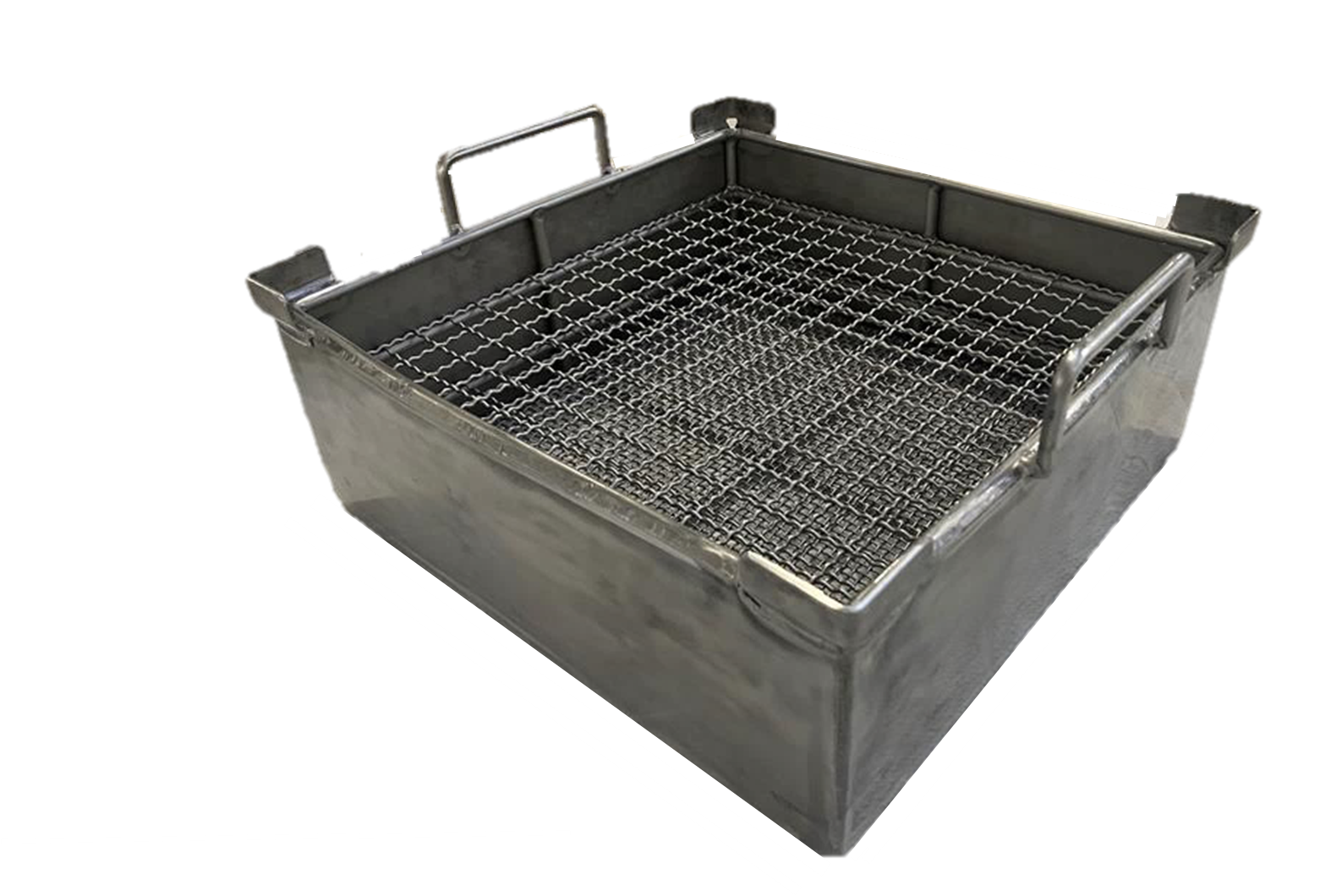 「風巻き込み防止対策案」のマトリックス図
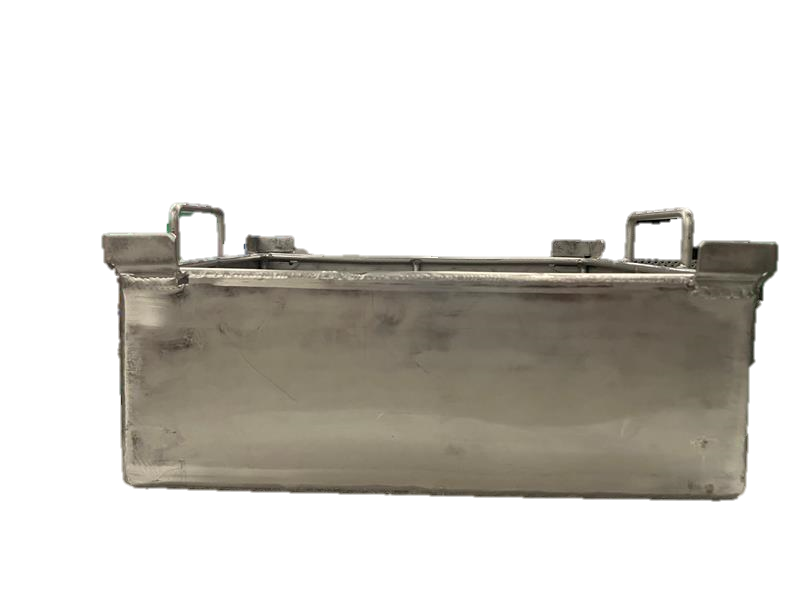 ①案：網カゴに鉄板設置
②案：鉄板付網カゴを採用
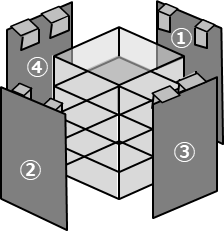 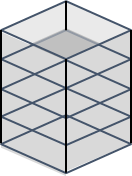 4面鉄板付網カゴの完成！
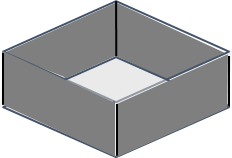 品質：外観は通常品と変化なし
　　　（生産技術・品質保証部確認済み）
治具前後左右の４面に鉄板取り付け
４面(全面）⇒引っ掛け型
私たちの考えた防風網カゴが完成！
21
ポンプ製造部くろいろサークル/愛知地区　飛躍成果大会　　24.10.17
21/24
効果の確認
サークル能力
明るく働きがいのある職場
■インレットコネクタ拭き取り時間
活動後のサークルレベル評価
活動前
X軸：3.4
Y軸：3.9
活動後
23年3月31日
5
Ｙ軸：明るく
　働きがいのある職場
Dゾーン
Cゾーン
Bゾーン
Aゾーン
（時間/月）
発言力
★
46.2時間
4
3
チーム
ワーク
向上心
2
目標達成‼
ＱＣ全社事例共有会　　2023年11月2日
1
1
2
3
4
5
BゾーンへレベルUP
X軸：サークルの能力→
5S
ルール
問題解決力
連帯力
12.0時間
何でも話せ、一丸となり活動できるサークルへ
０時間
22/09月
23/01月
23/03月
・鉄板取付によりインレットコネクタ２３年３月末
　時点で拭き取り時間０時間と目標達成（現在継続中）
・付帯効果としまして他の製品も拭き取り時間
　９.９時間→０時間達成
みんなの嫌がる拭き取り作業撲滅！
ポンプ製造部くろいろサークル/愛知地区　飛躍成果大会　　24.10.17
22/24
活動を振り返って
■標準化と管理の定着
■サークル活動を振り返って
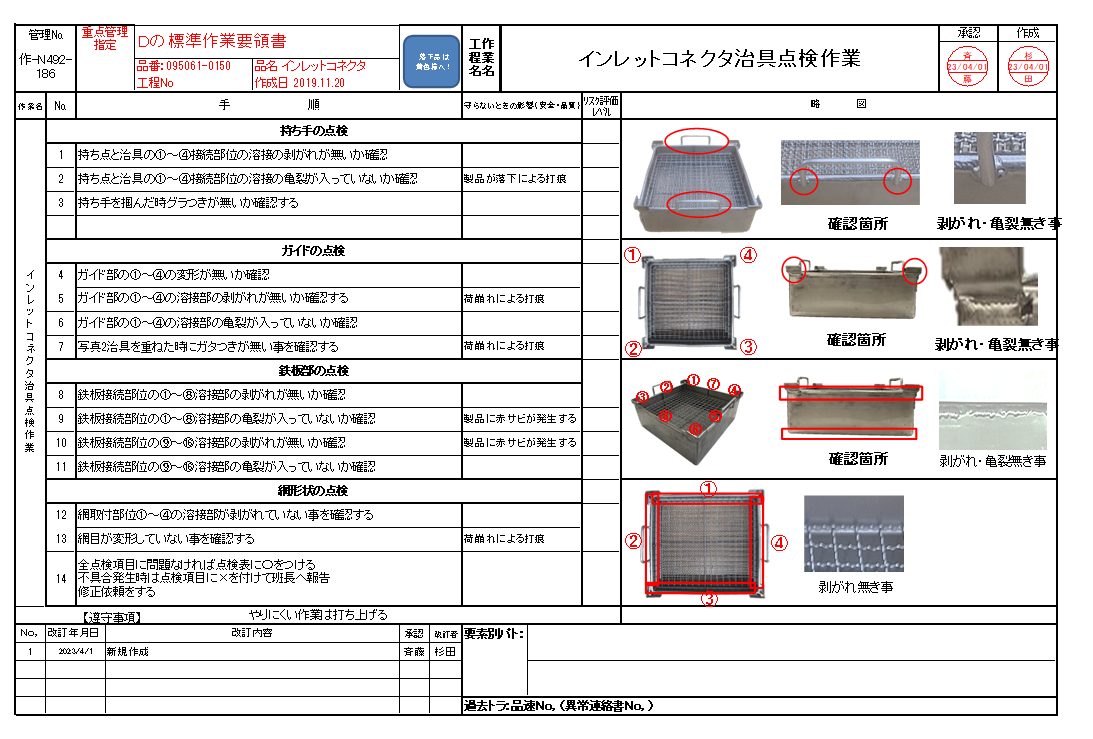 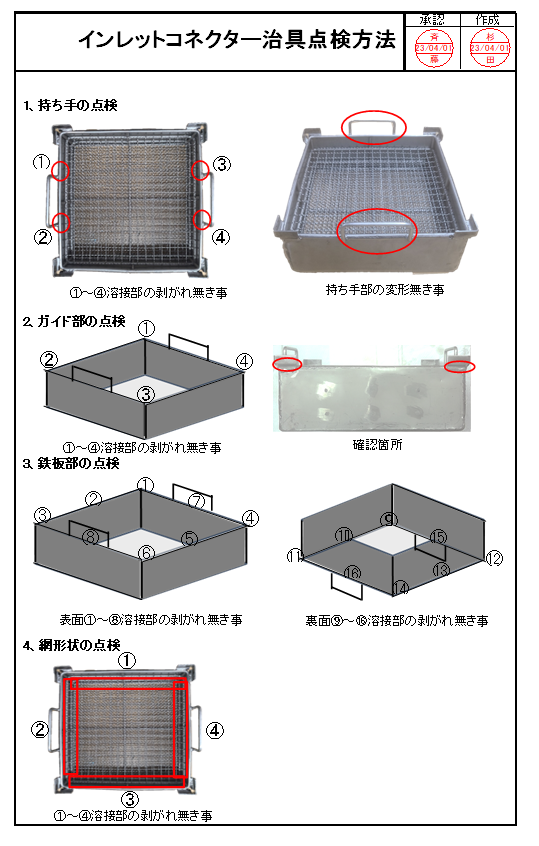 男性では気づかなかった、女性ならではの嫌がる作業を
メンバーで共有したことで、新たな風が吹き、異常発見力、観察力といったスキル向上。
先生から学んだ仮説と物的証拠を繰り返し調査し全員で深堀りし原因を発見できたのは私たちの今後の自信になりました。　やる気・こだわり・活気の思いがメンバー全員に定着しました。
『仮説と物的証拠を繰り返すを追及する集団』へStep up！
ポンプ製造部くろいろサークル/愛知地区　飛躍成果大会　　24.10.17
23/24